Darko Fischer:

Oscar Nemon, 
kipar svjetskog glasa iz Osijeka
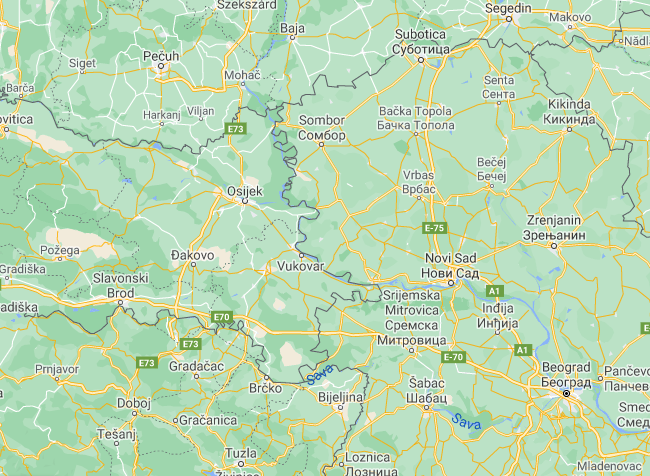 Osijek, sinagoga; 1869 (Stern, Flambach)
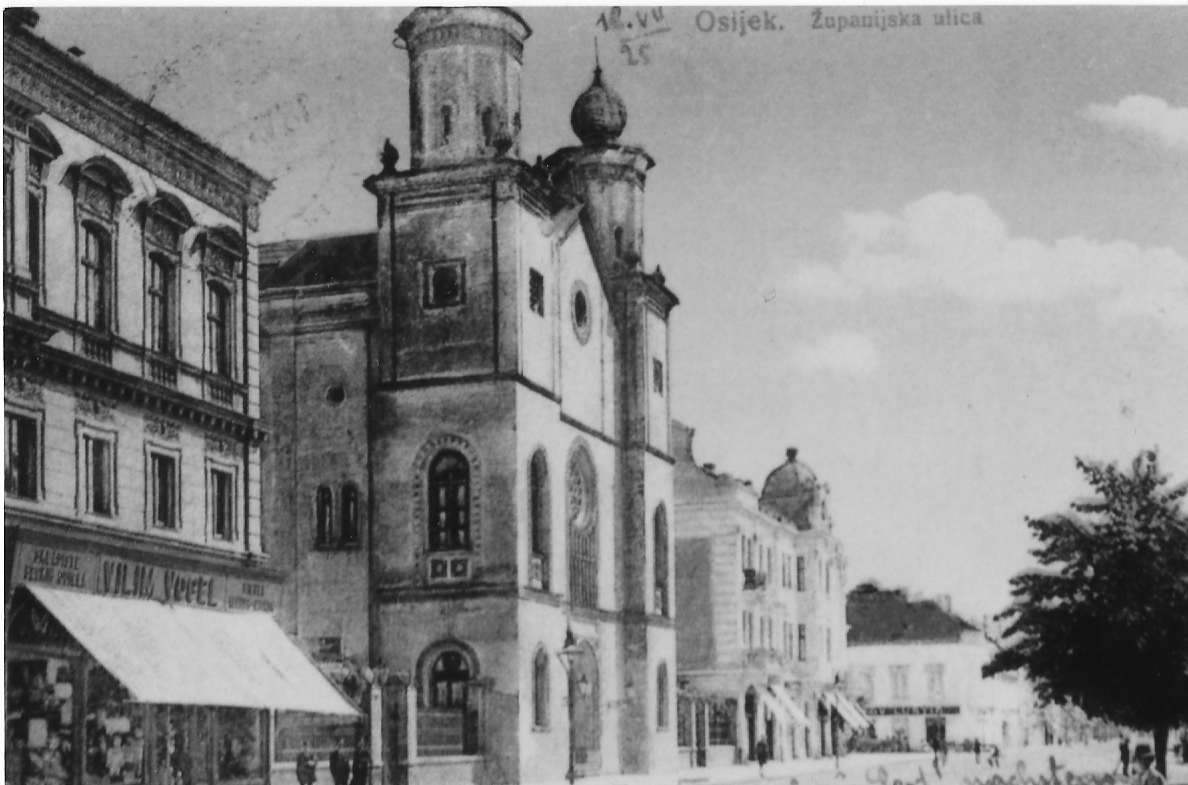 Osijek, Židovska škola, Nemon pohađao 1912.-1916.
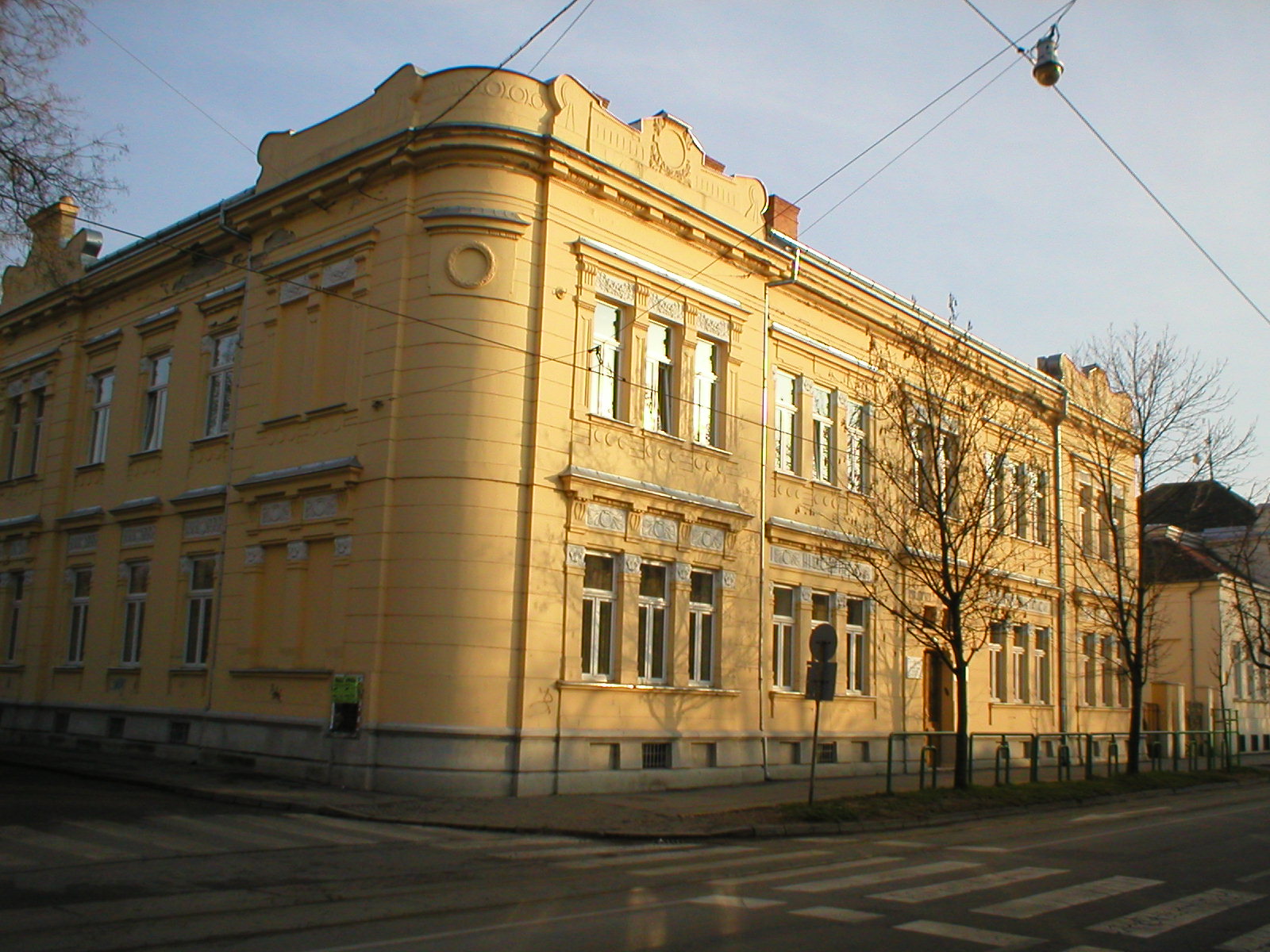 Osijek: rodna kuća Oskara Nemona
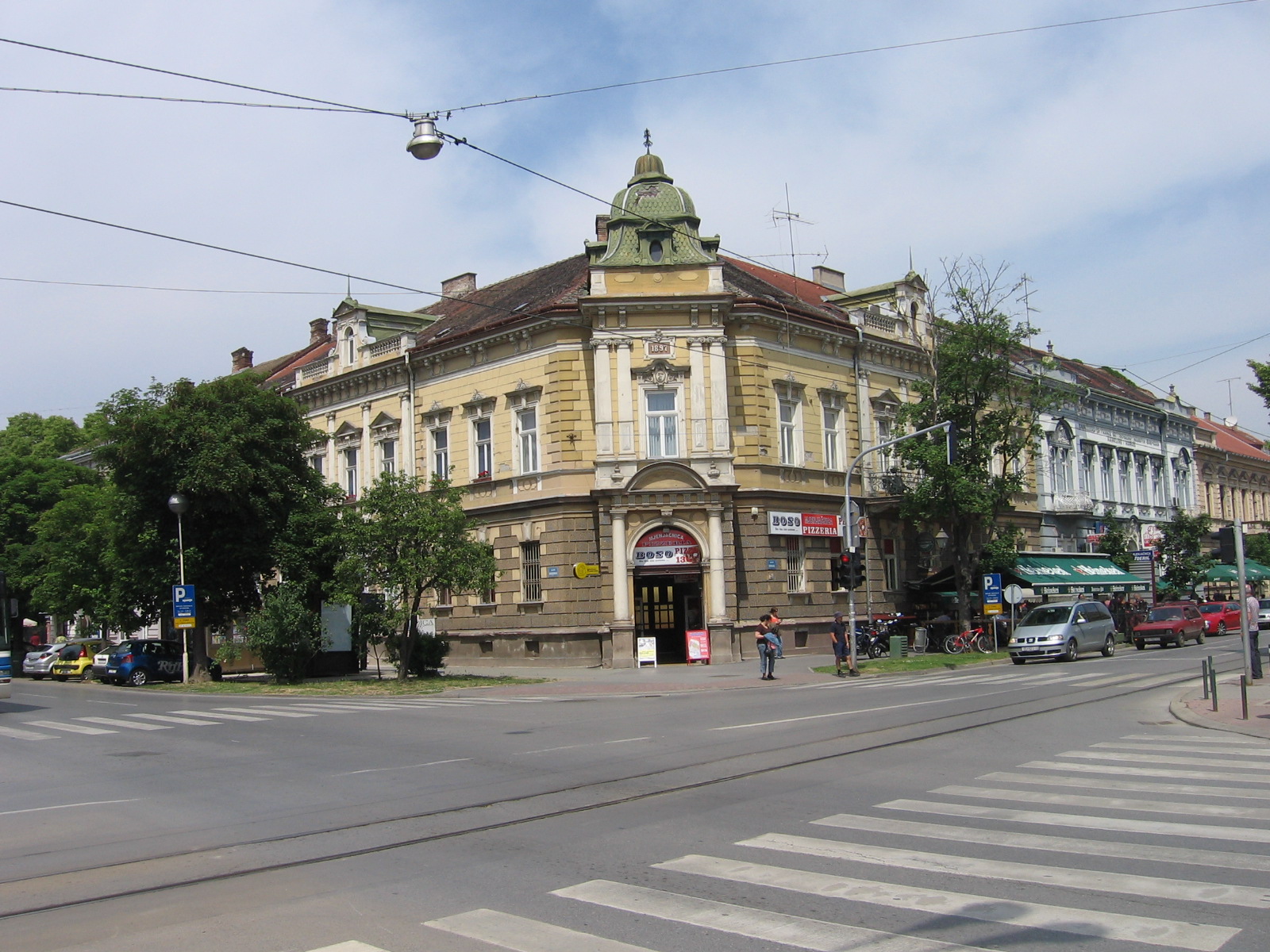 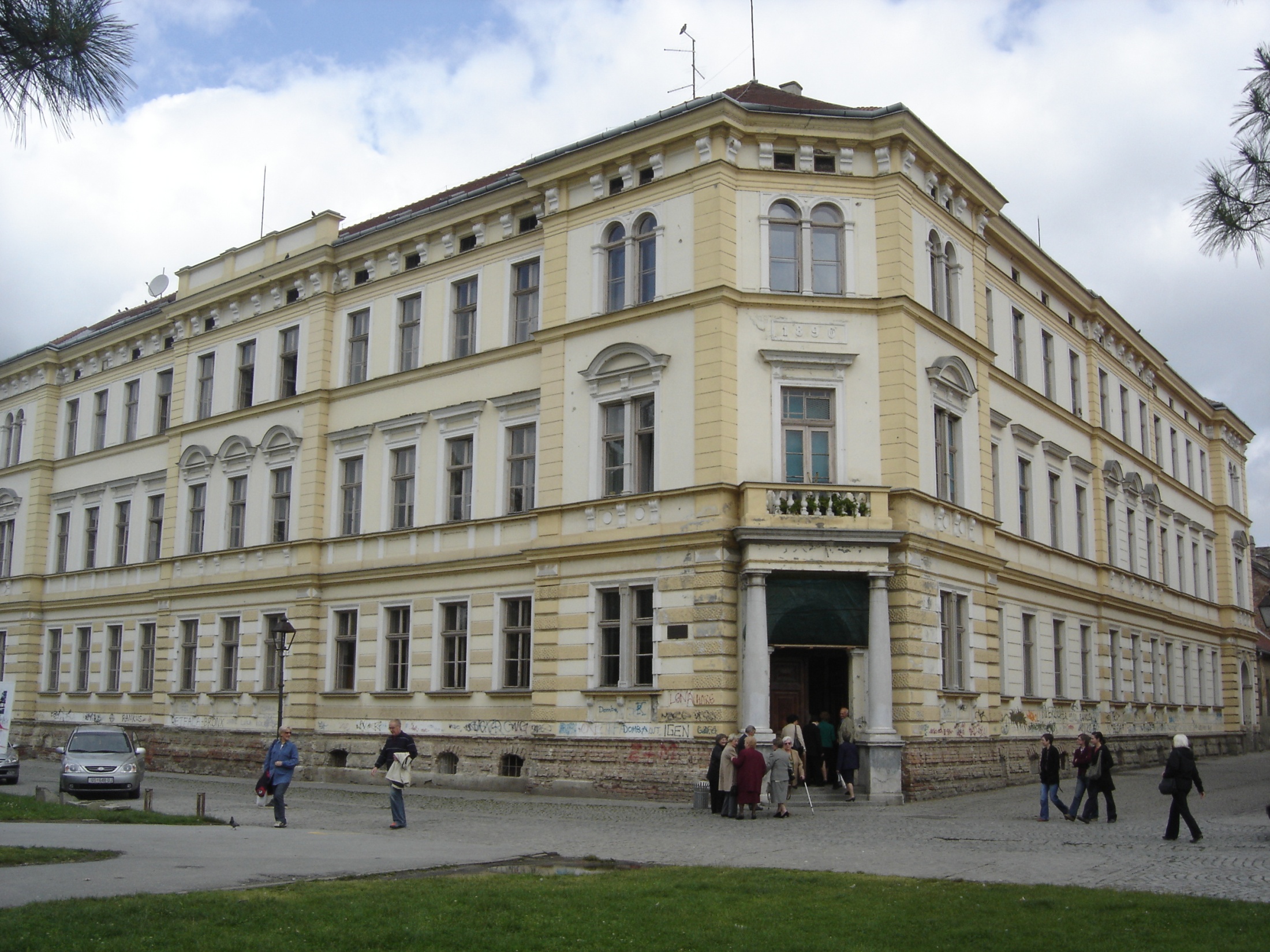 Realna gimnazija Osijek
Nemon maturirao1924.
Aurelia Young, kći Nemonova pred njegovom rodnom kućom
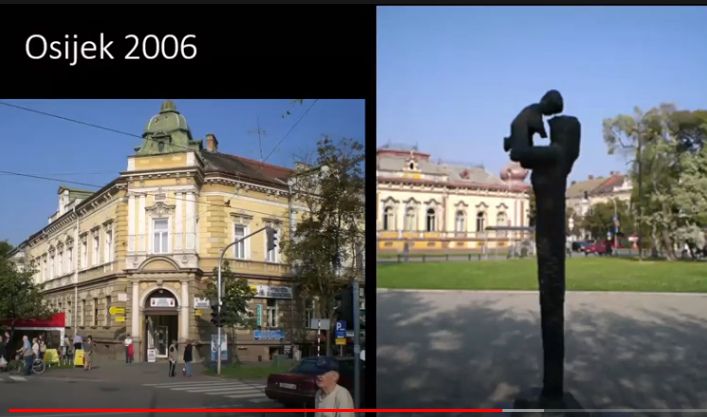 http://www.youtube.com/watch?v=fIrgGNaCHso
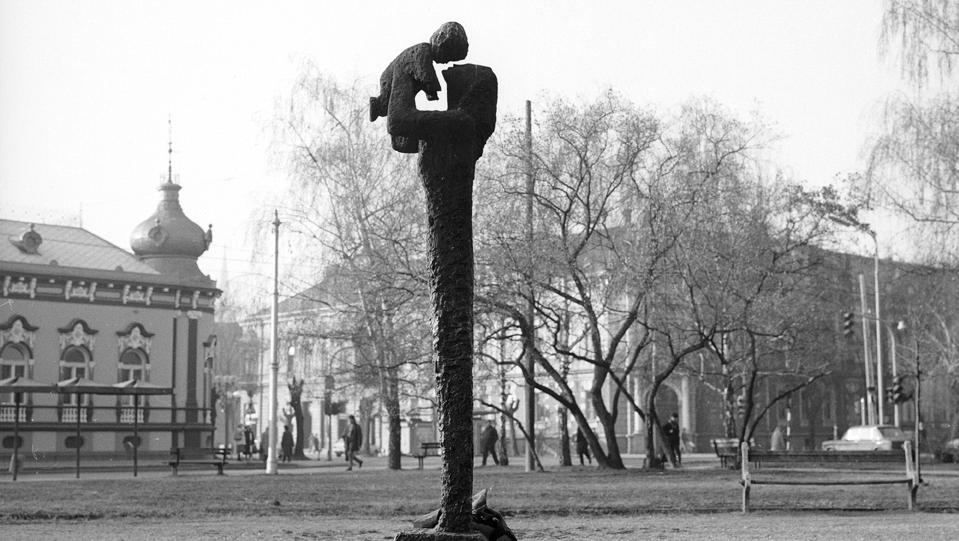 Obitelj Adler – Neumann iz Osijeka (1)
Johana Schrenger
Leopold Adler
Mavro Neumann
Eugenija
Deže
Bella
Oscar Nemon
Patricia Villiers-Stuard
Aurelia Young
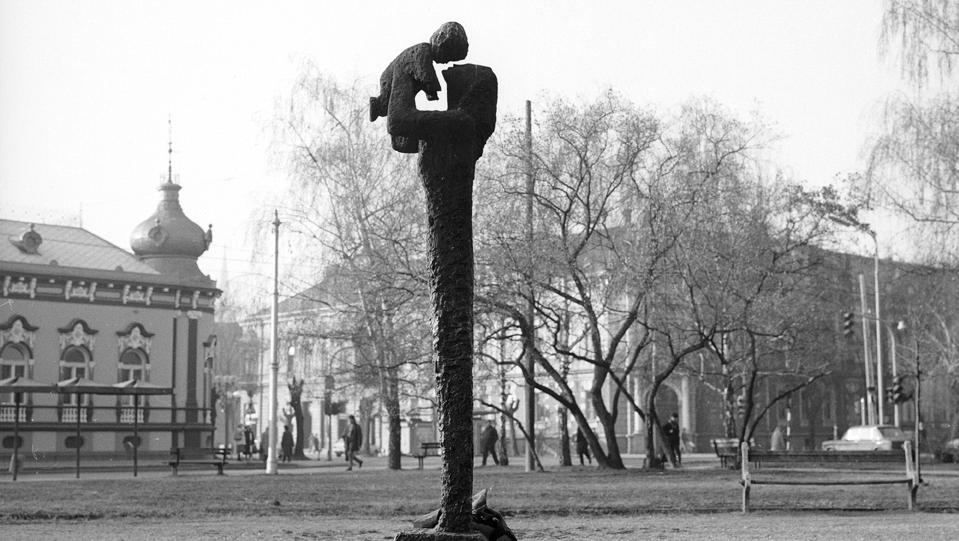 Obitelj Adler – Neumann iz Osijeka (2)
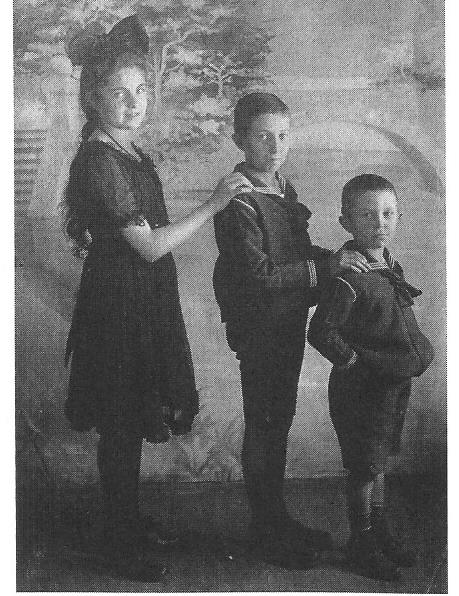 Isabela, Oskar i Desider
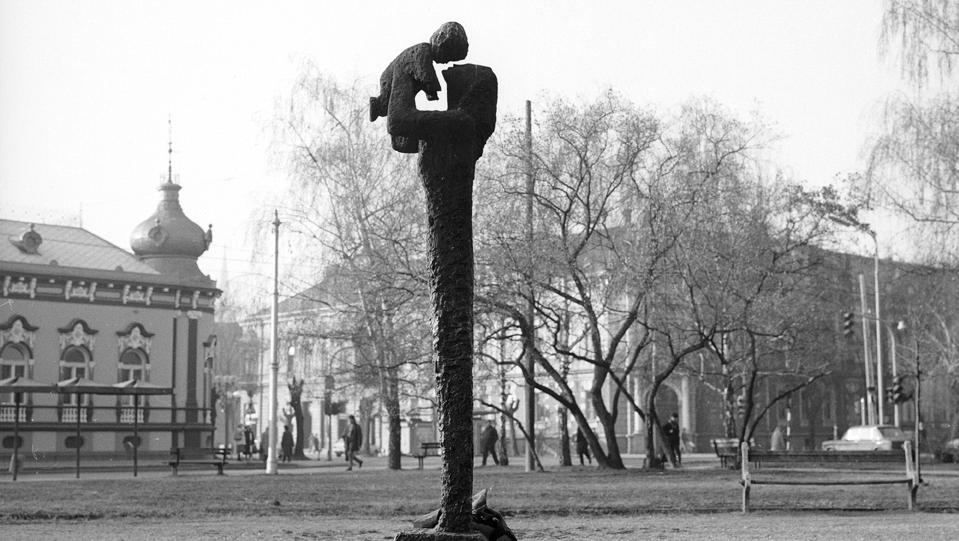 Oscar Nemon: biografija:

Rođen 13. 3. 1906. u Osijeku
Osnovna škola i Realna gimnazija Osijek1912 do 1924
Školovanje i boravak u Beču 1924. do 1925.
Školovanje i boravak u Bruxellesu 1925. - do 1940.
Boravak u Londonu i Oxfordu 1940. do 1985.
Umro 13. 4. 1985. u Oxfordu
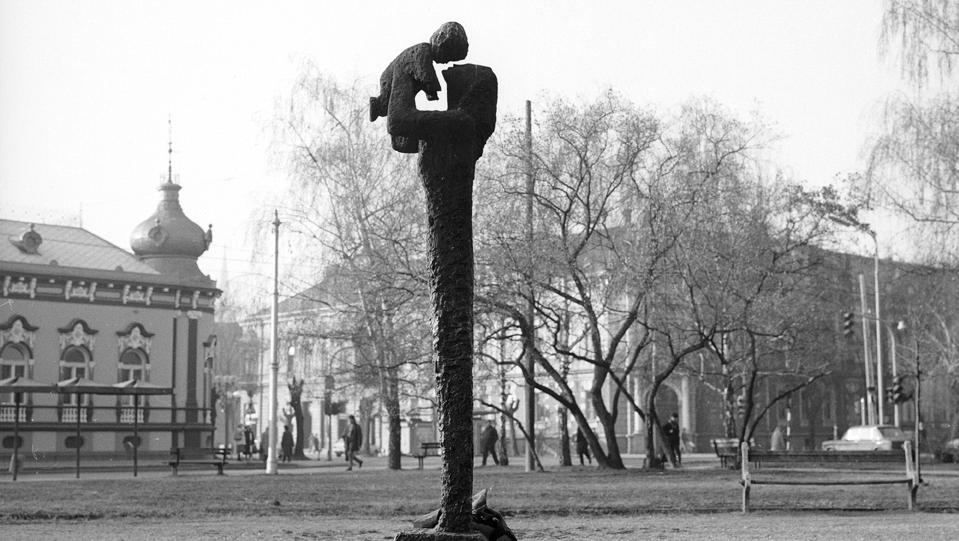 Knjige o Nemonu
Danijel Zec, Osijek
Aurelia Young, Engleska
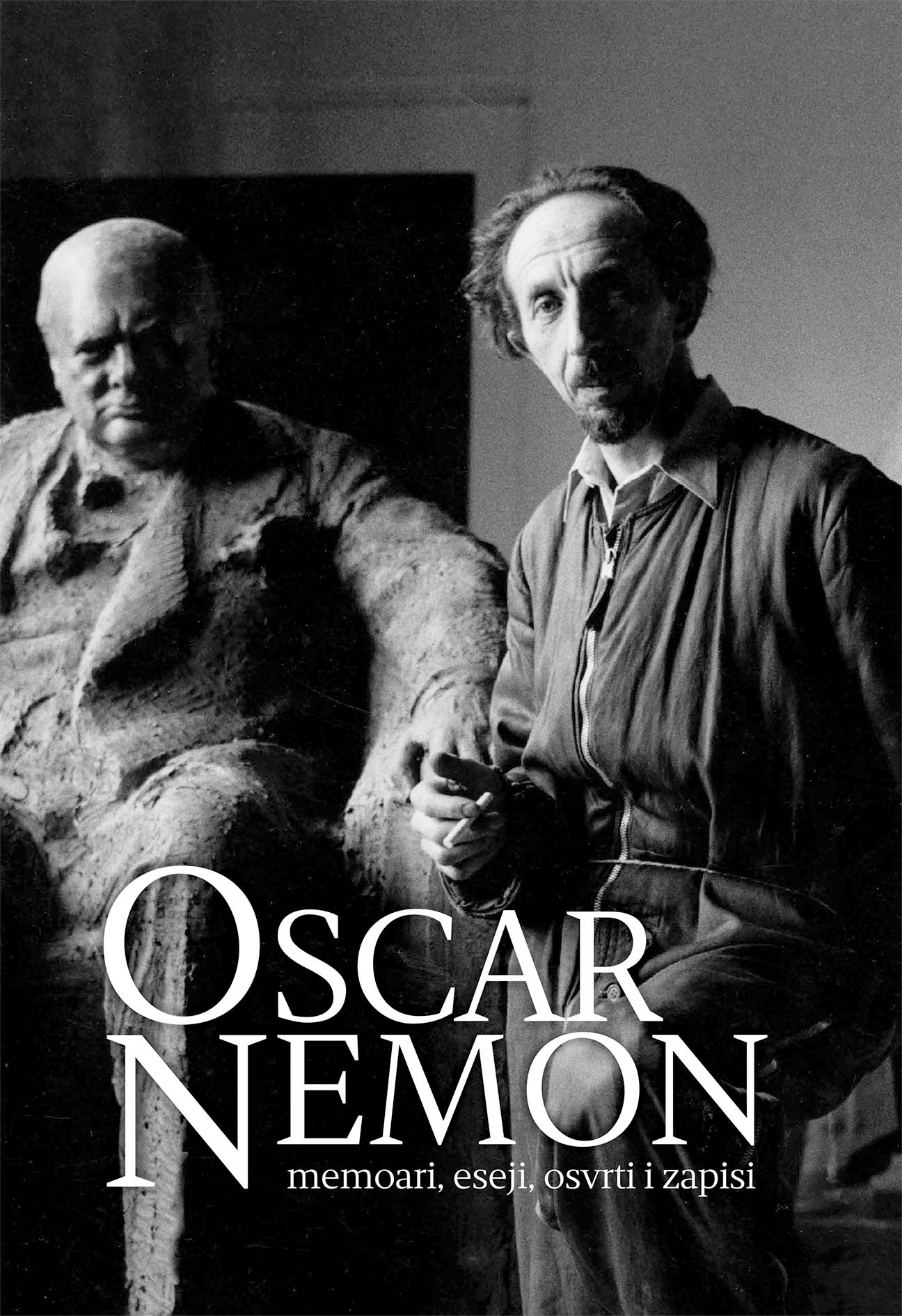 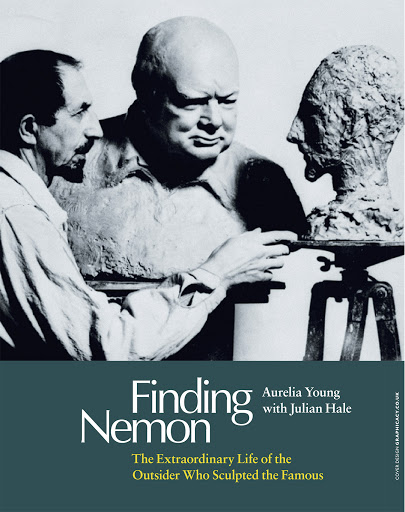 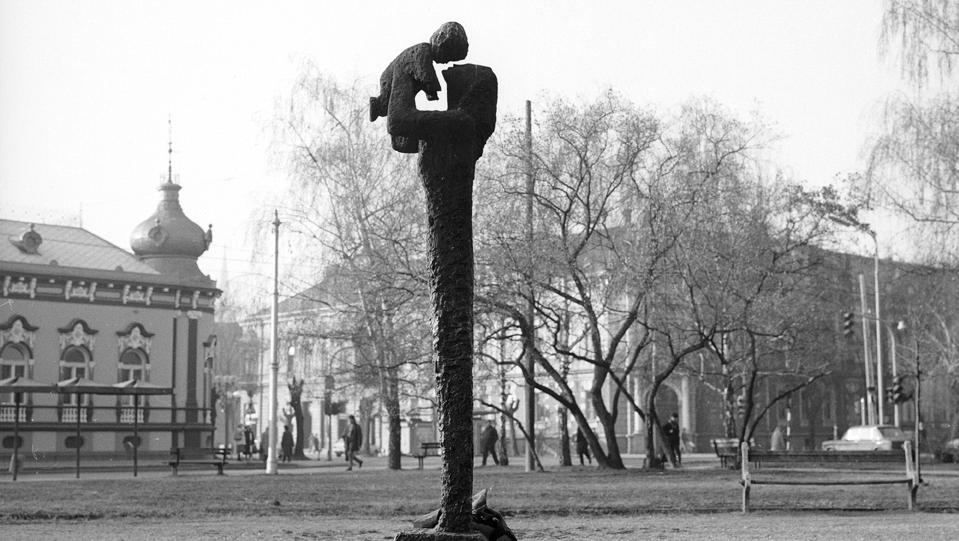 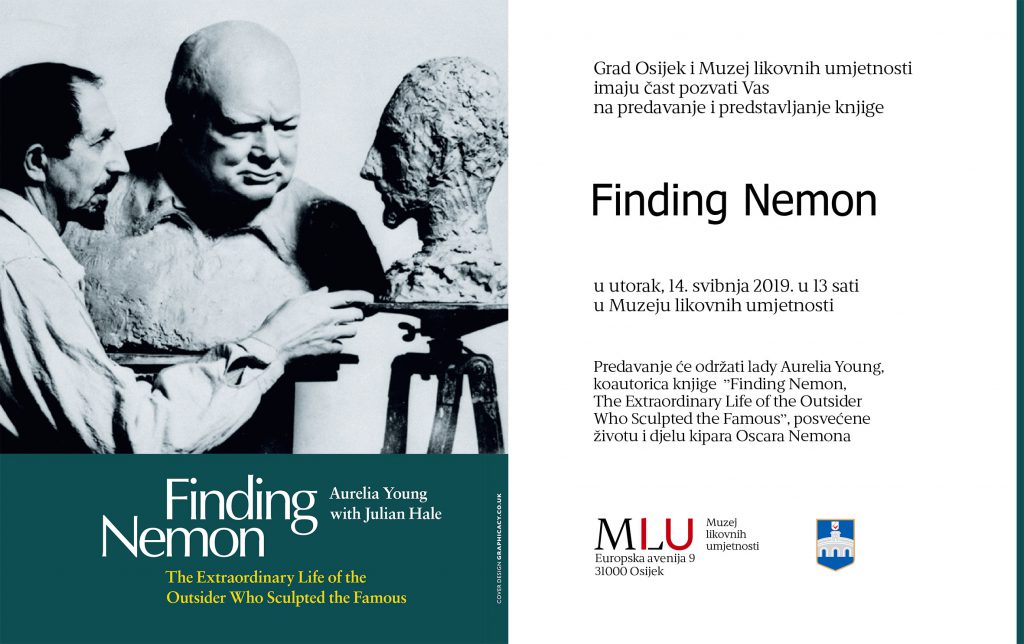 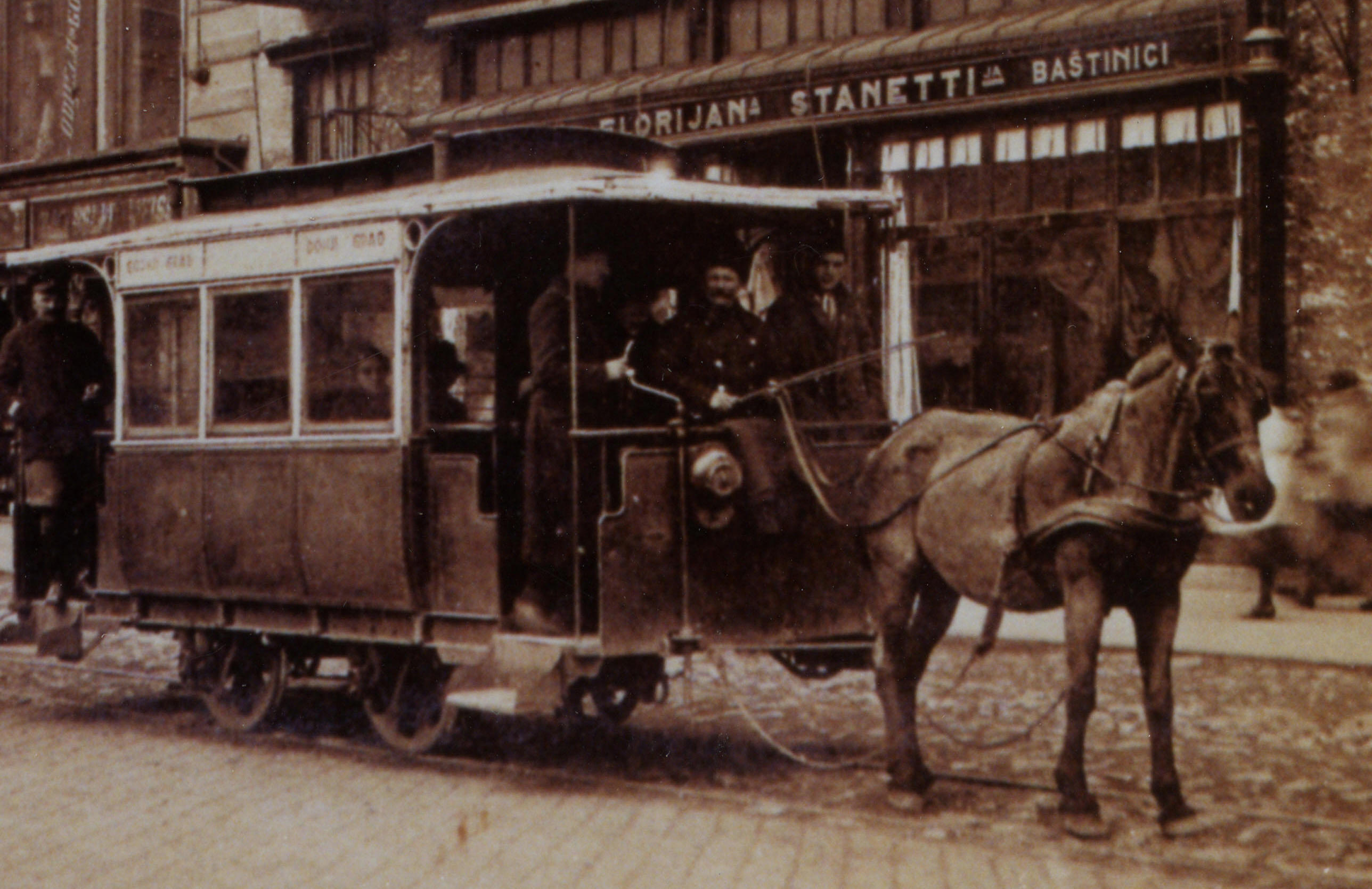 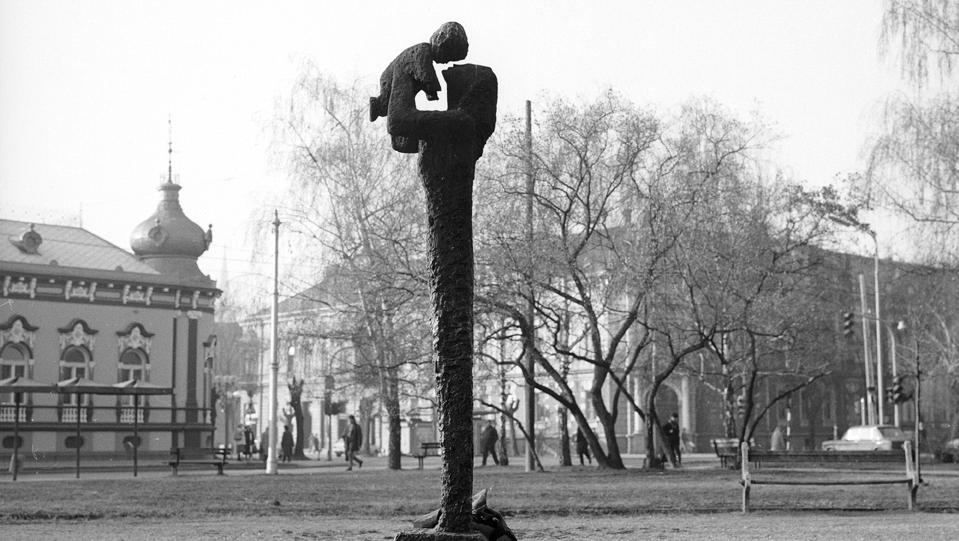 Anegdota o porijeklu imena Oskar
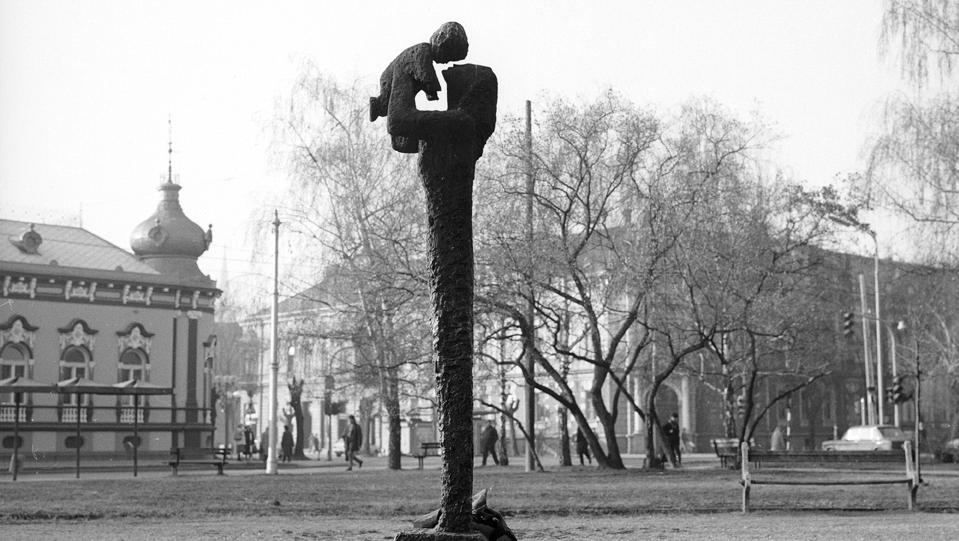 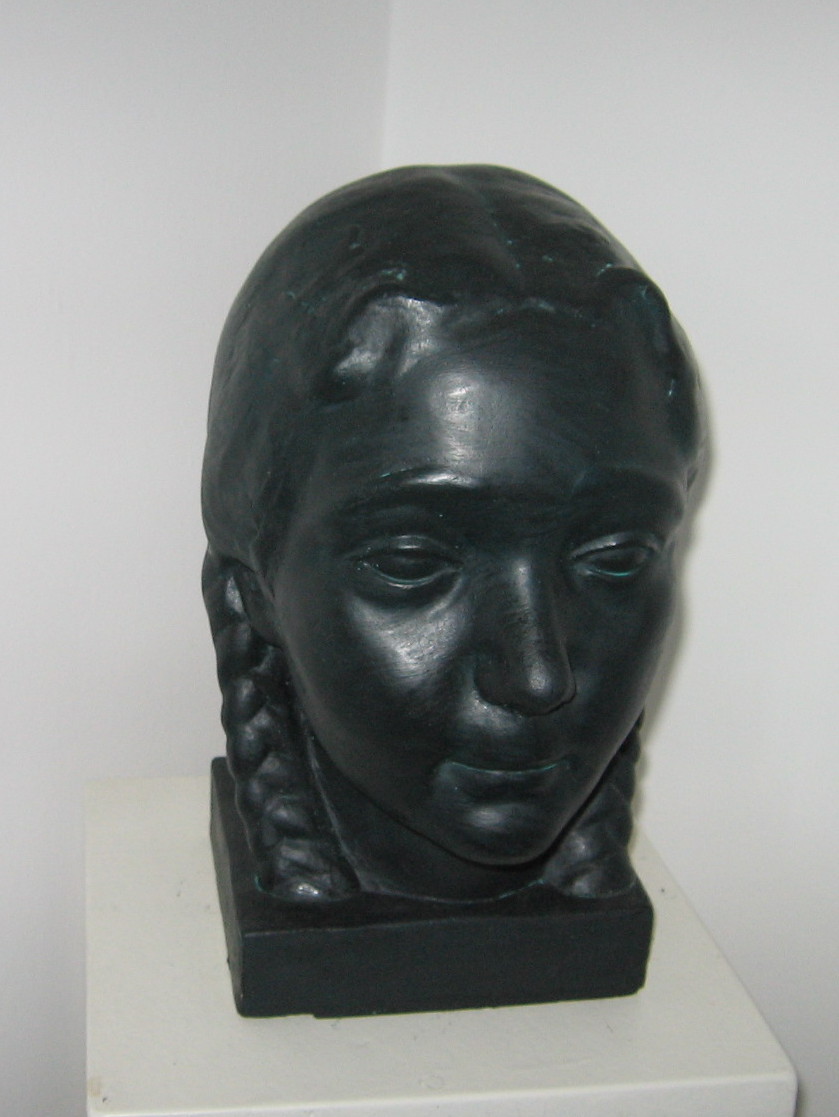 Nemonov prvi 
plaćeni rad: 
Portret djevojčice

(Nada Korski
- Kästenbaum)
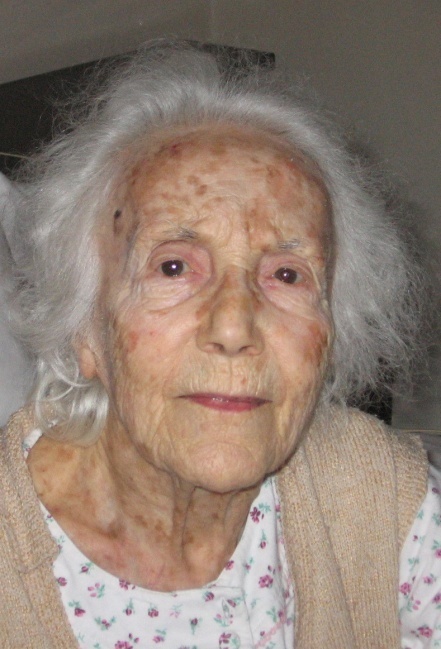 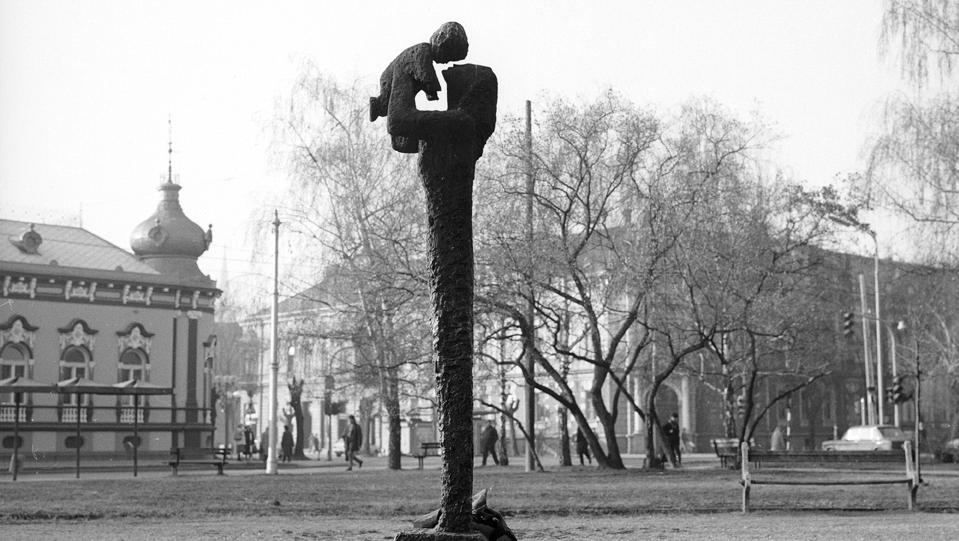 Nemon kao mladi  umjetnik
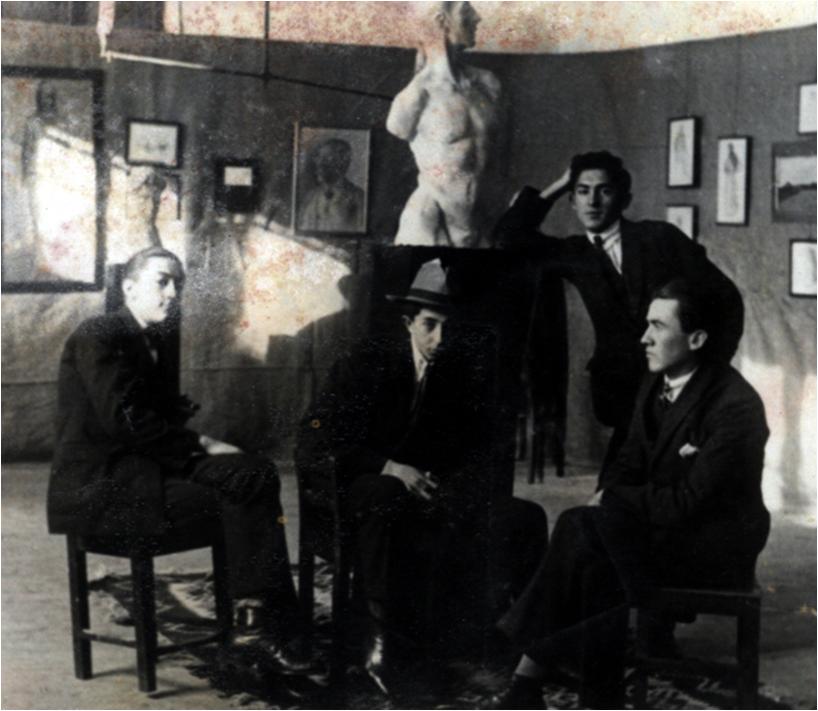 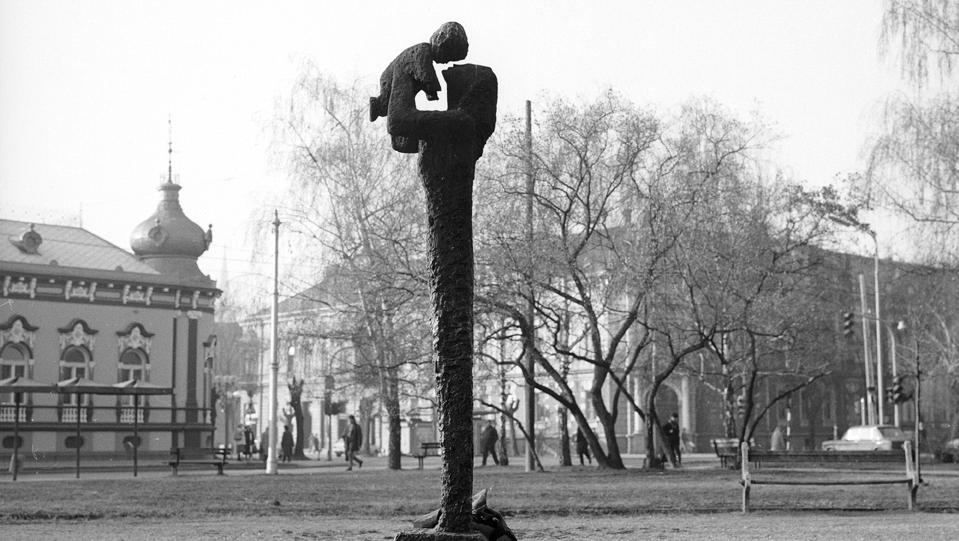 Nemon u Osijeku: Na grobu obitelji Adler - Neumann
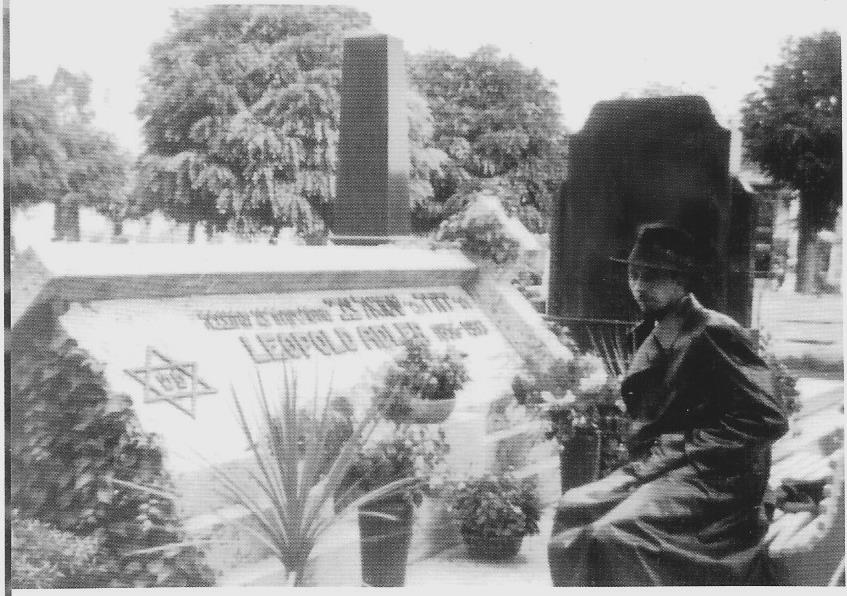 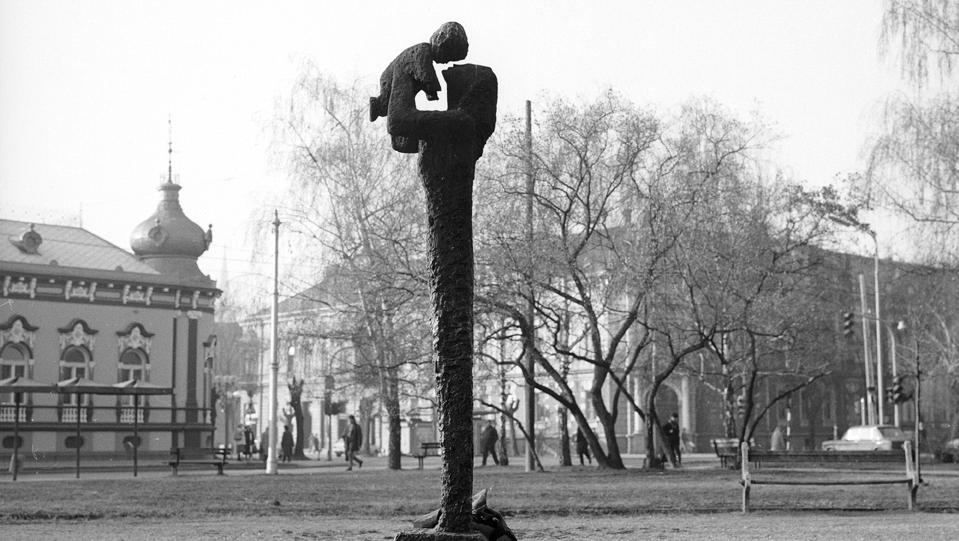 Nemon u Osijeku: 1965, otkrivanje spomenika
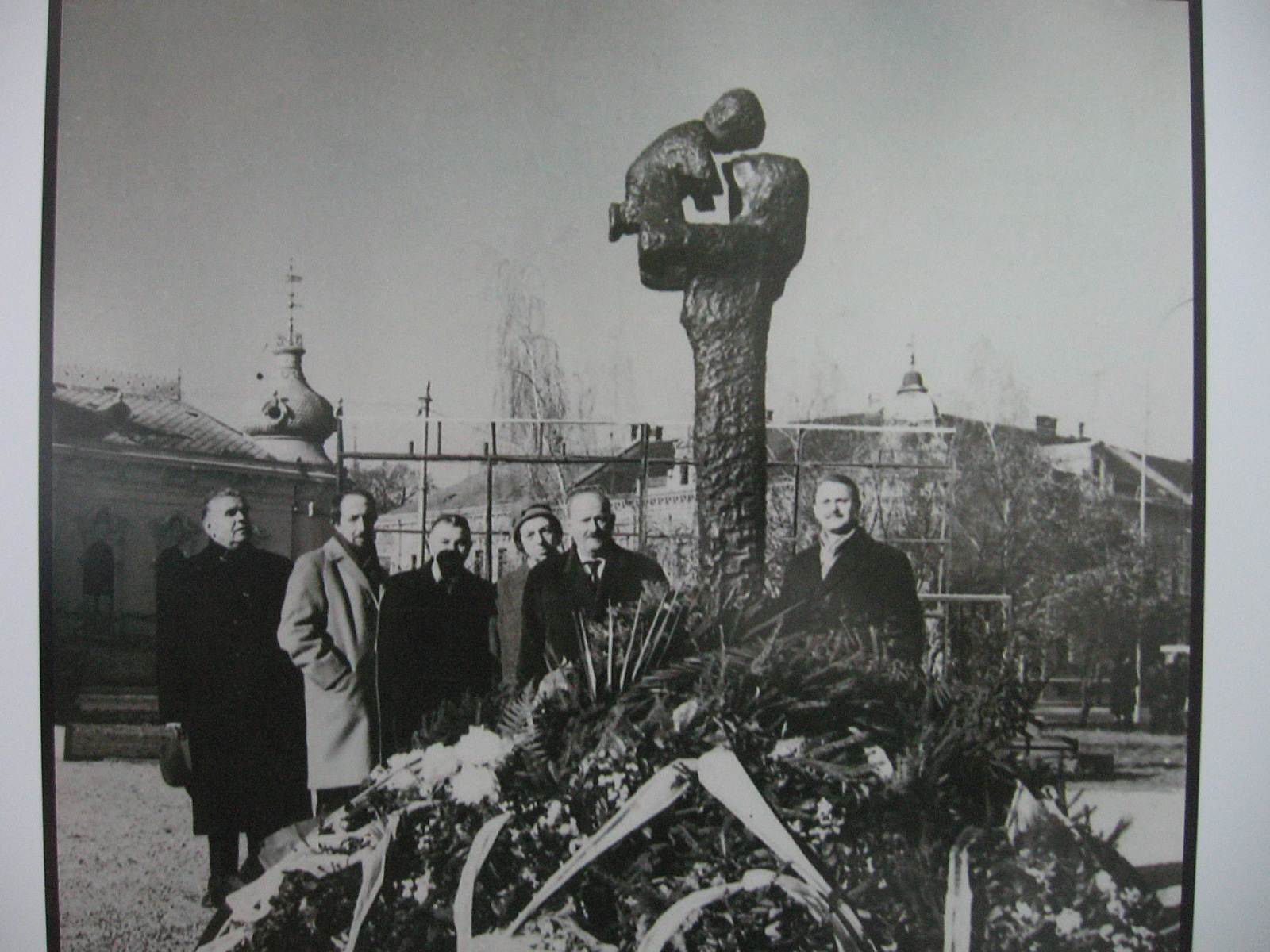 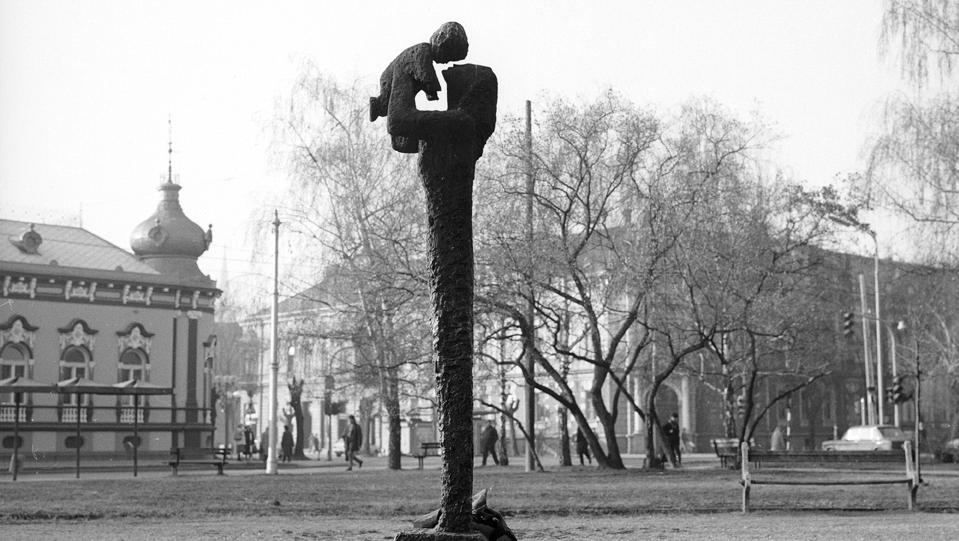 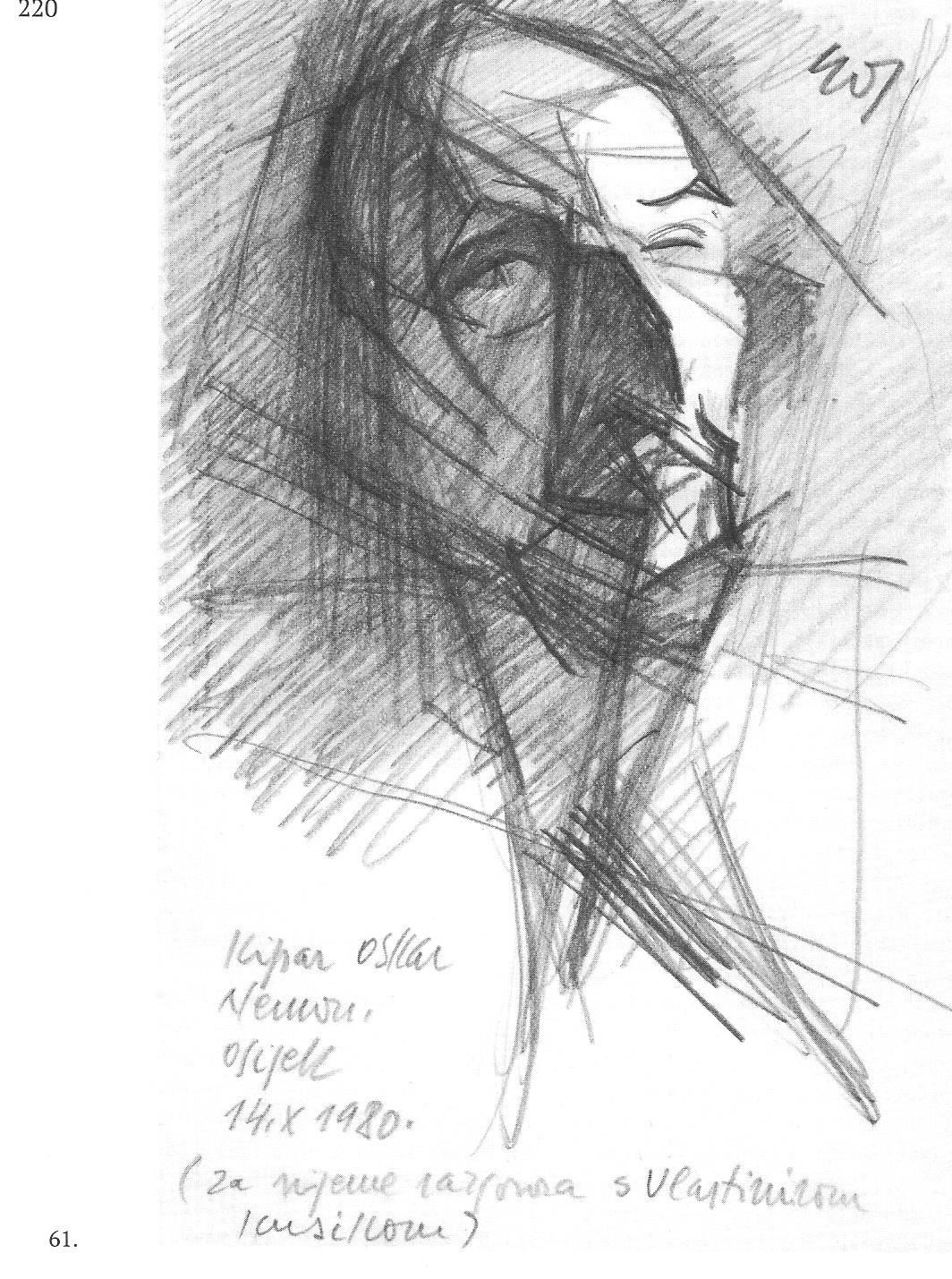 Nemon u Osijeku 14. 10. 1980
Intervju V. Kusiku
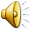 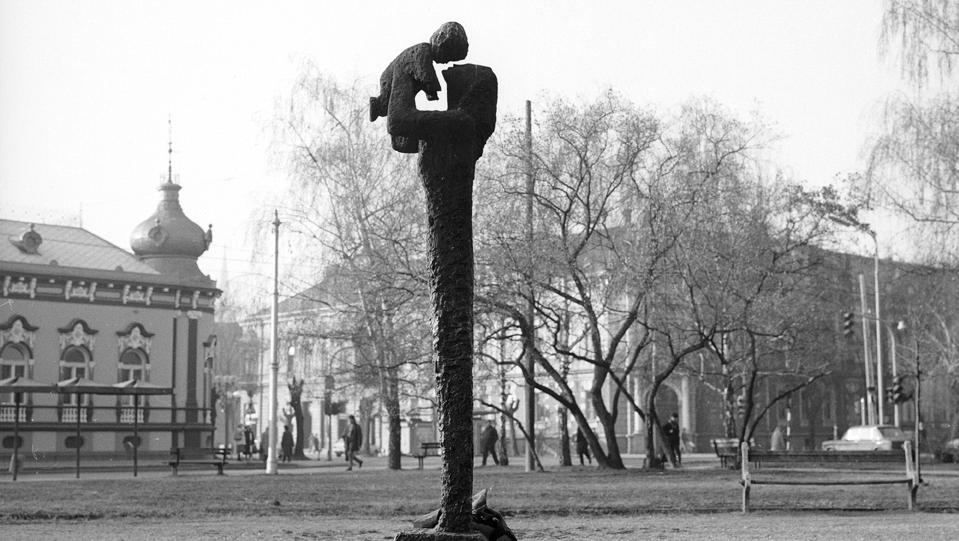 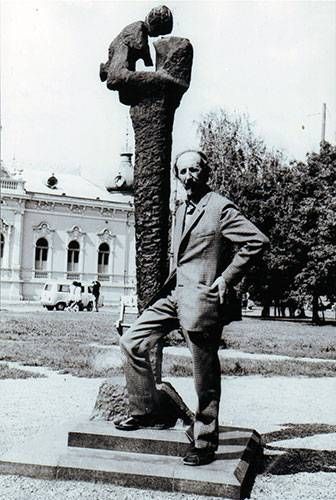 Nemon u Osijeku uz svoj spomenik

Nemon o sebi
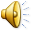 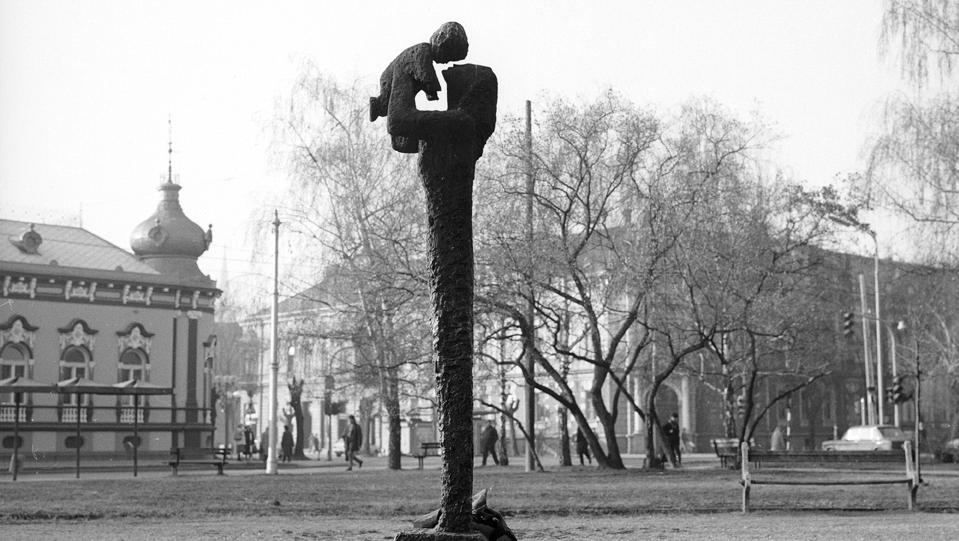 Nemon: Grobnica Neumann – Adler, Osijek
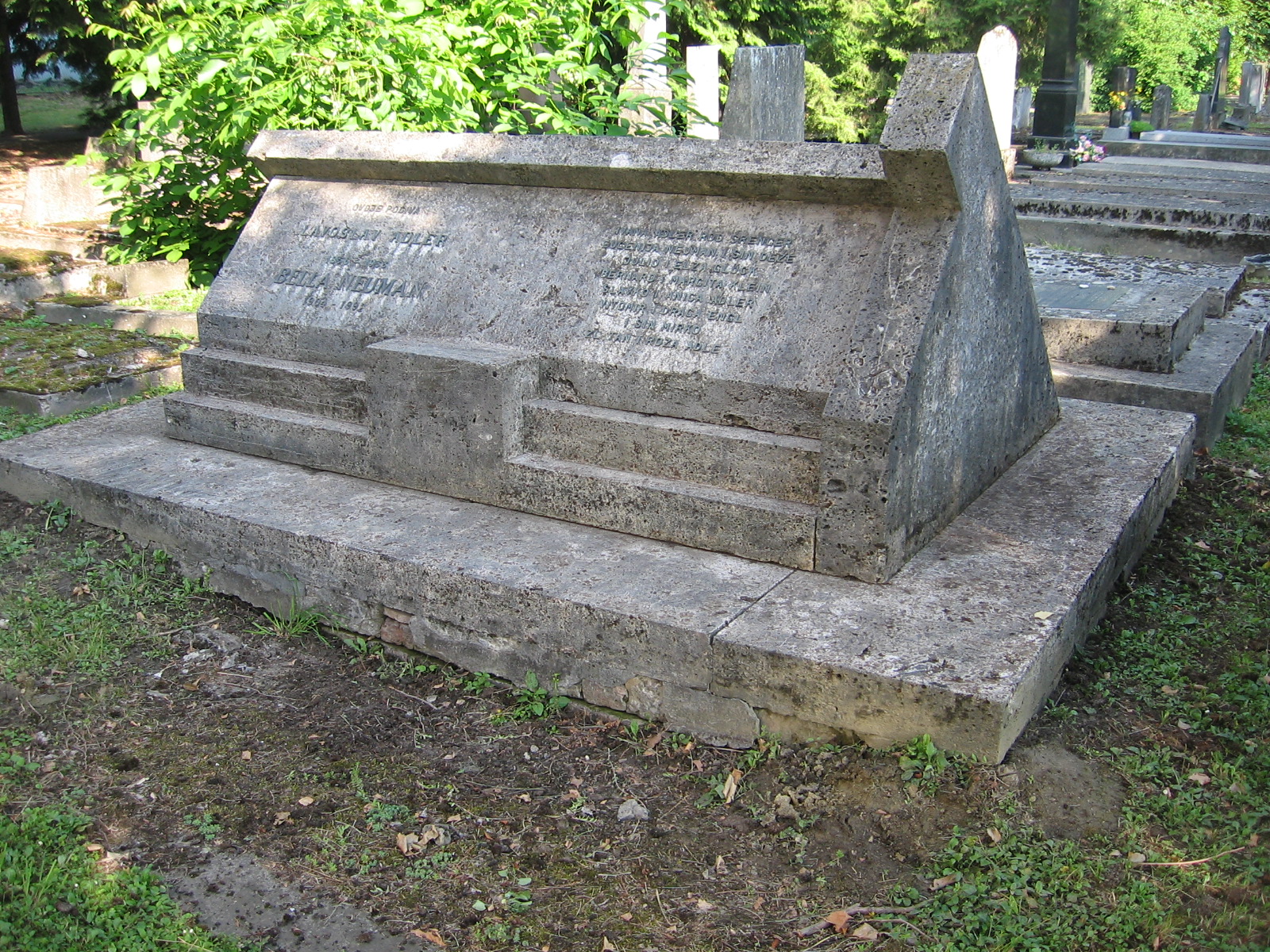 Pismo gospođe Churchill Nemonu 1951.
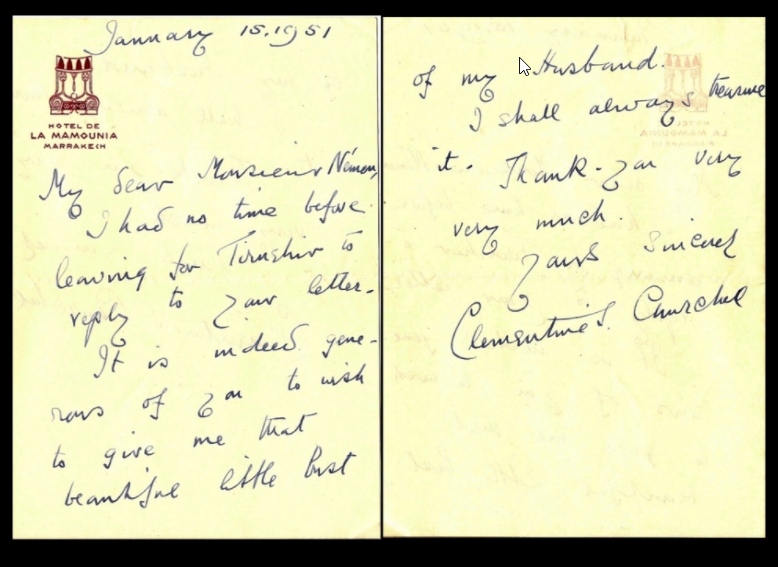 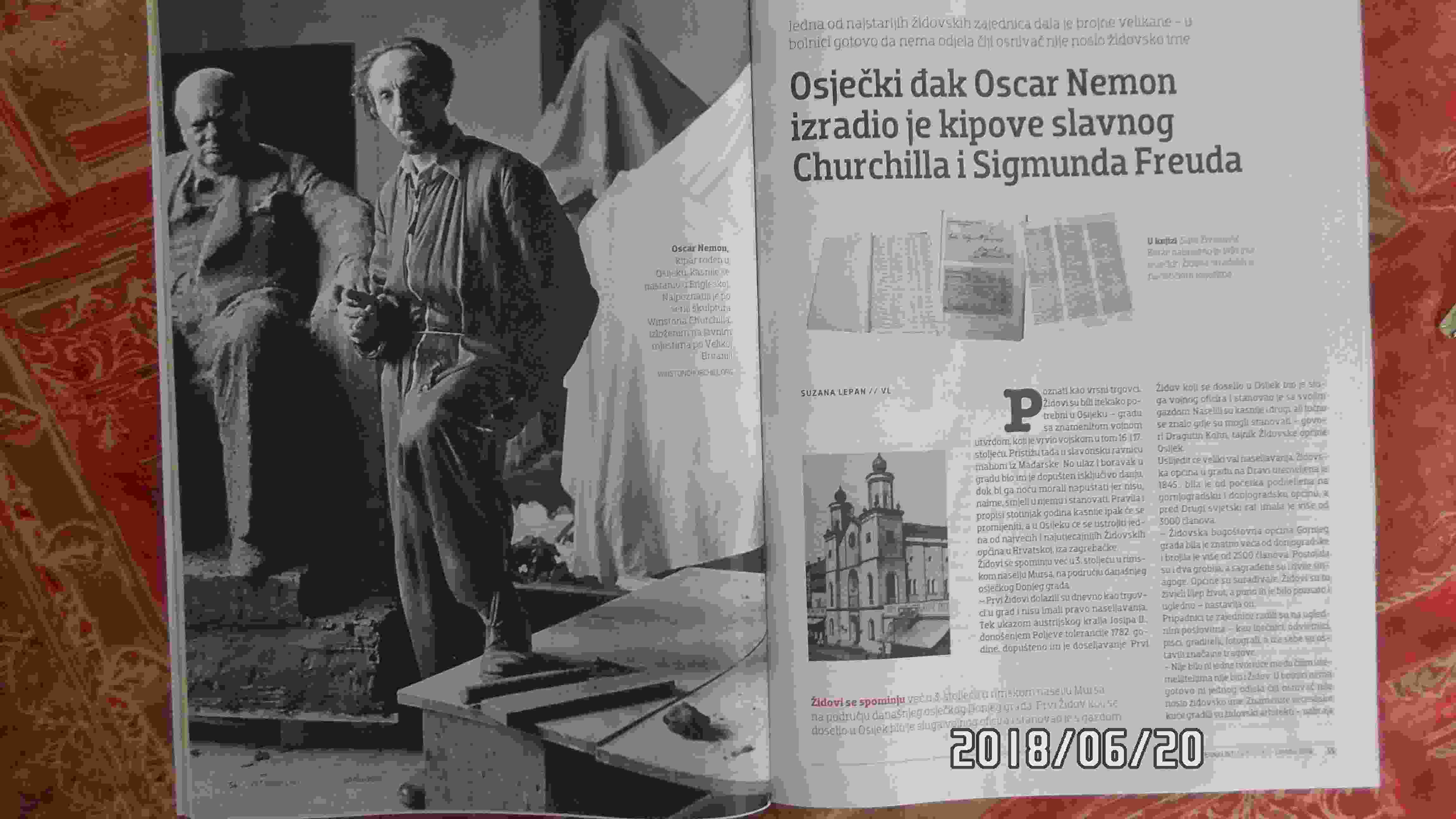 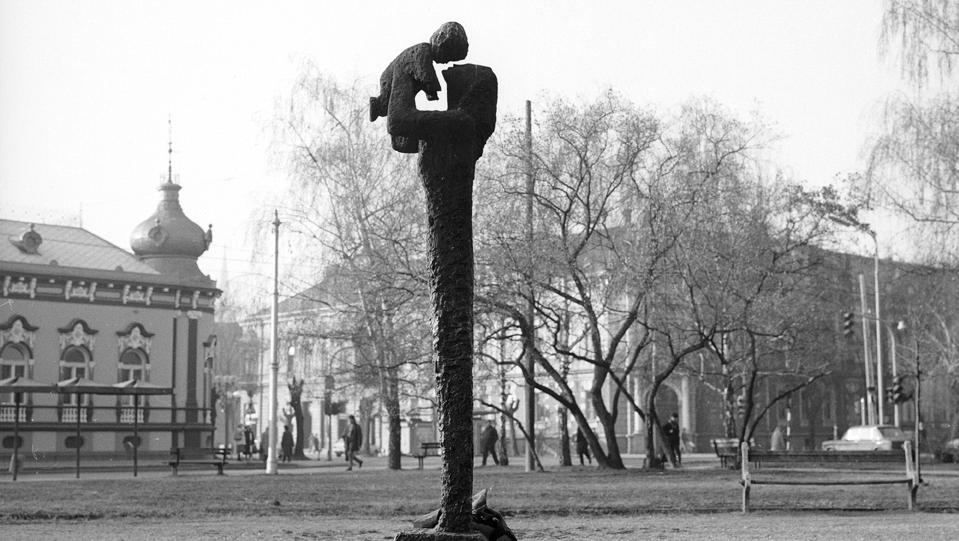 Aurelia u Osijeku
Aurelia u Osijeku
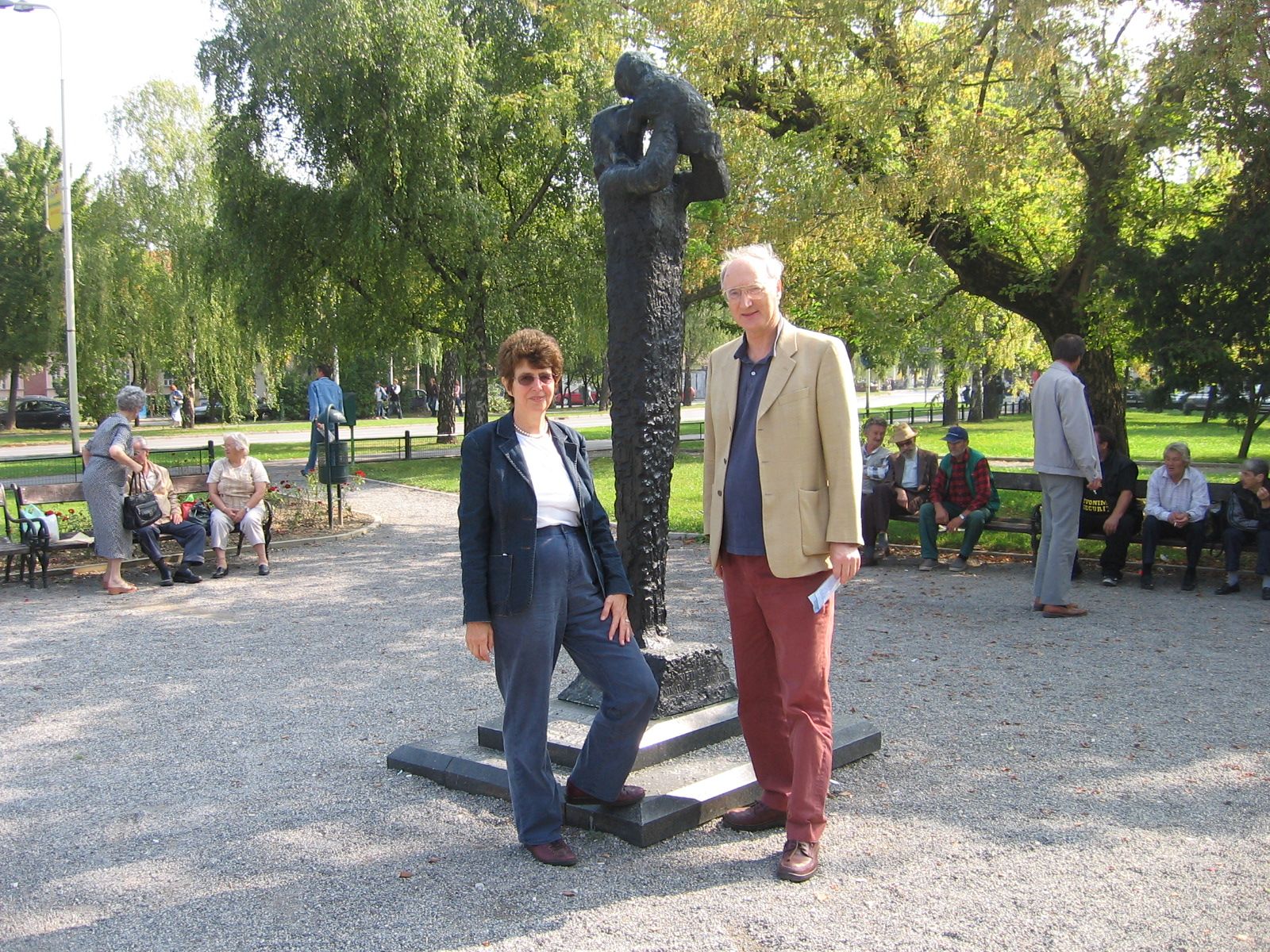 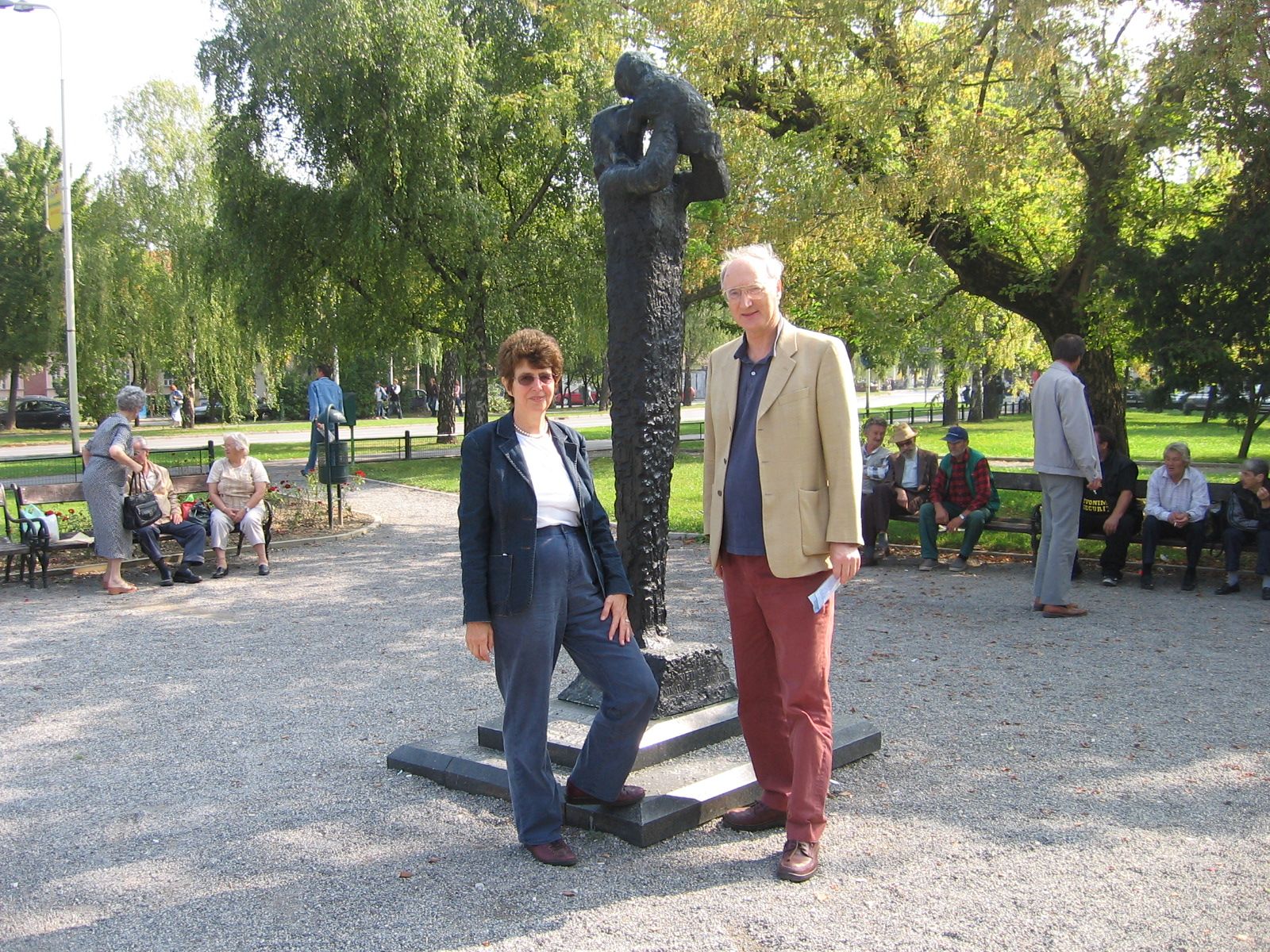 Aurelia Young na predavanju 18. 8.2021
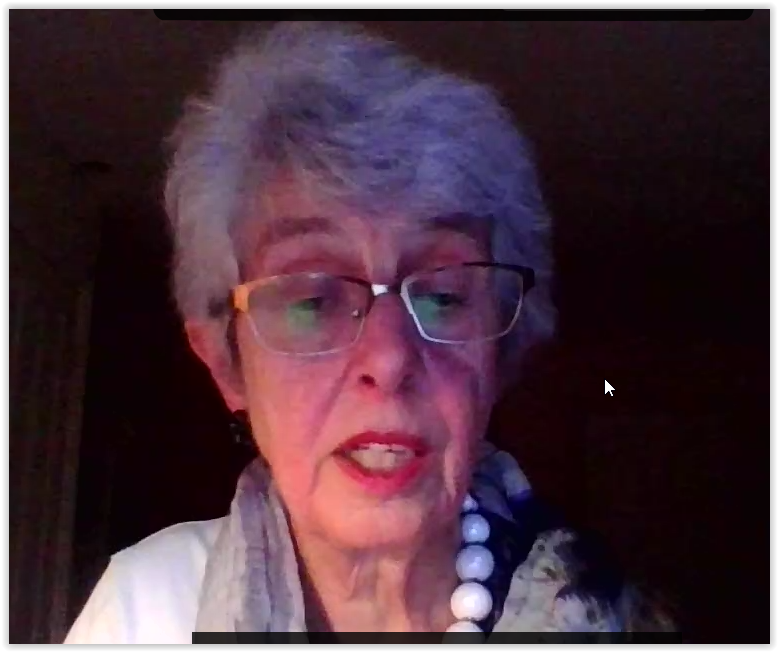 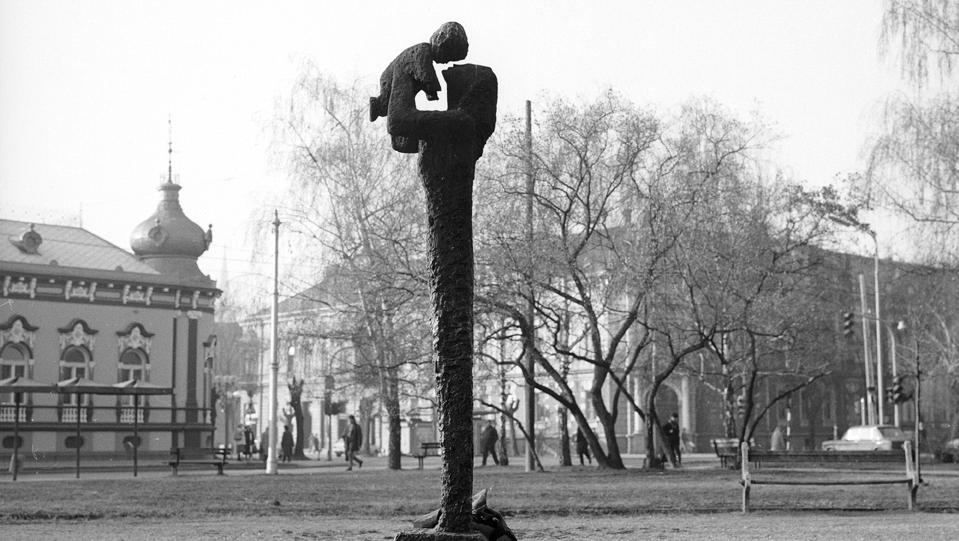 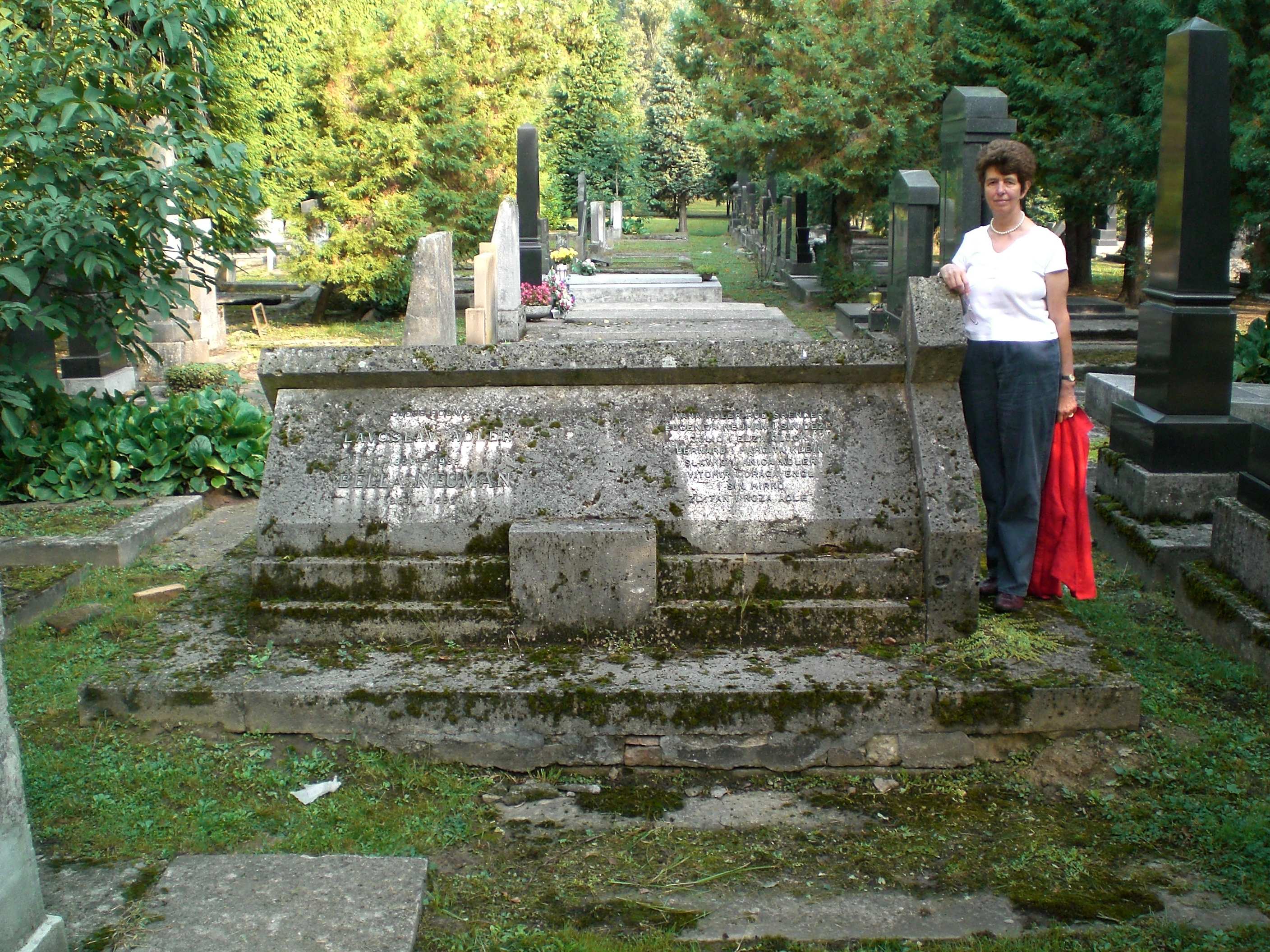 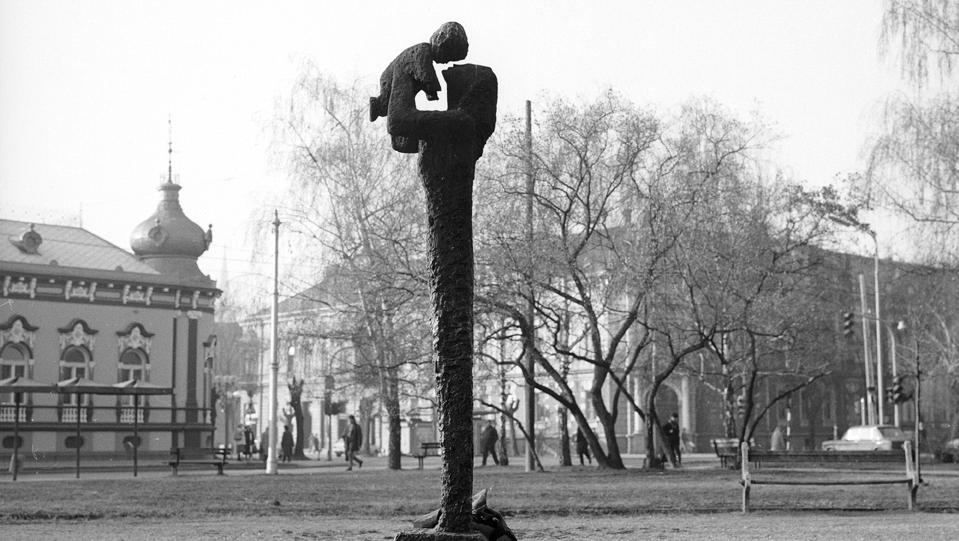 http://www.youtube.com/embed/fIrgGNaCHso?start=2060
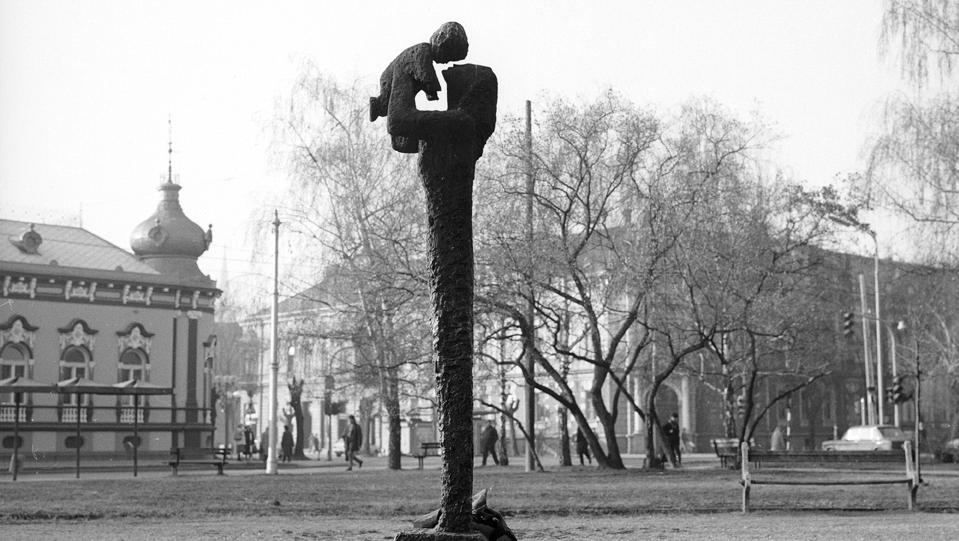 Predavanje u Zagrebu 2016
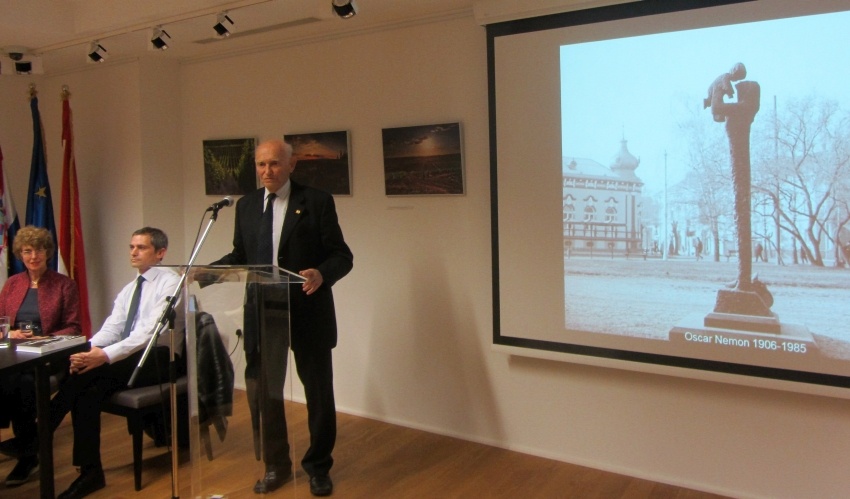 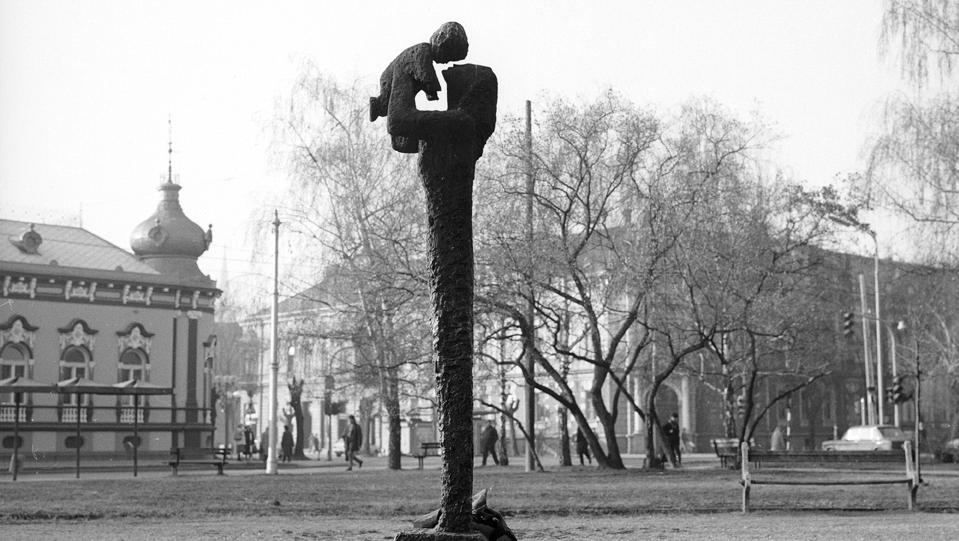 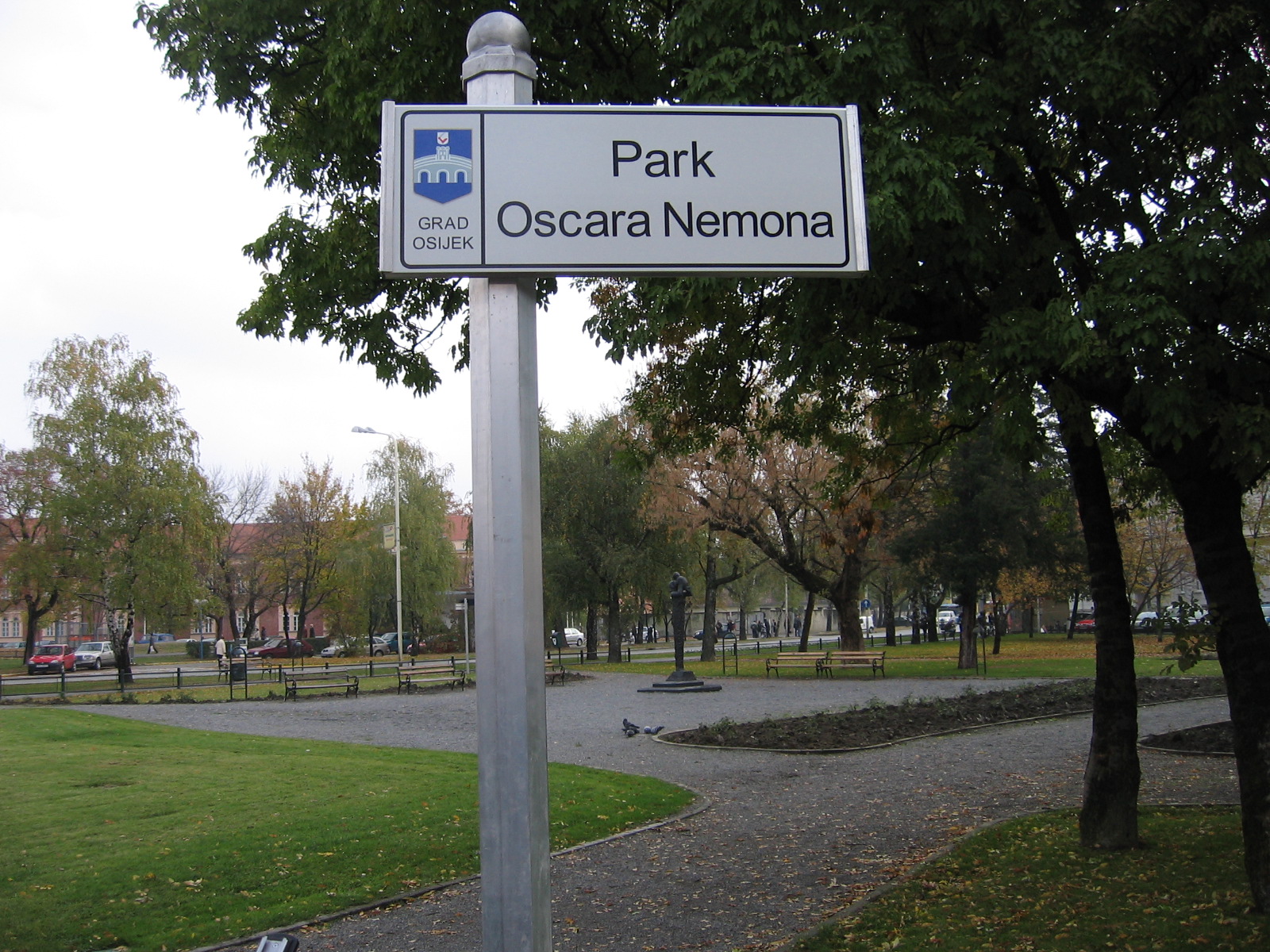 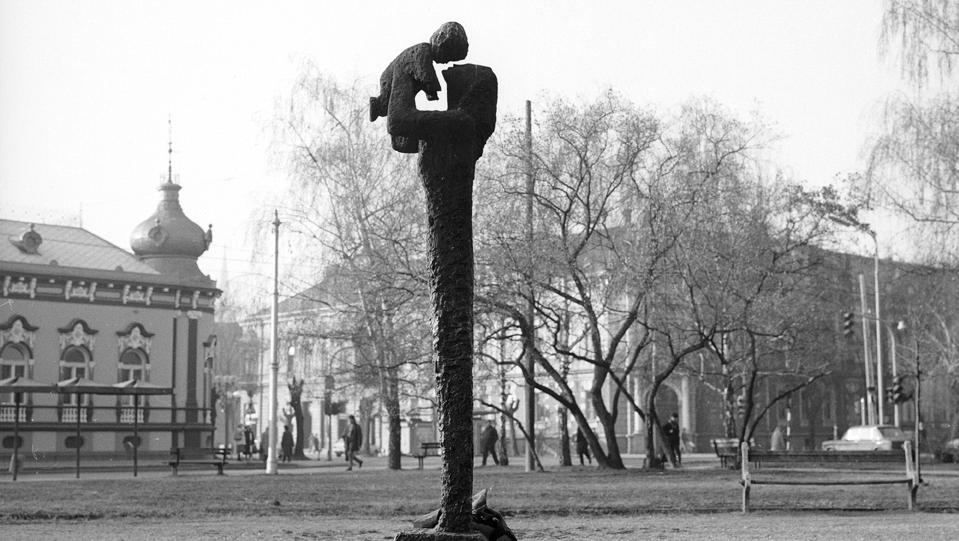 Predavanje u Zagrebu 2019
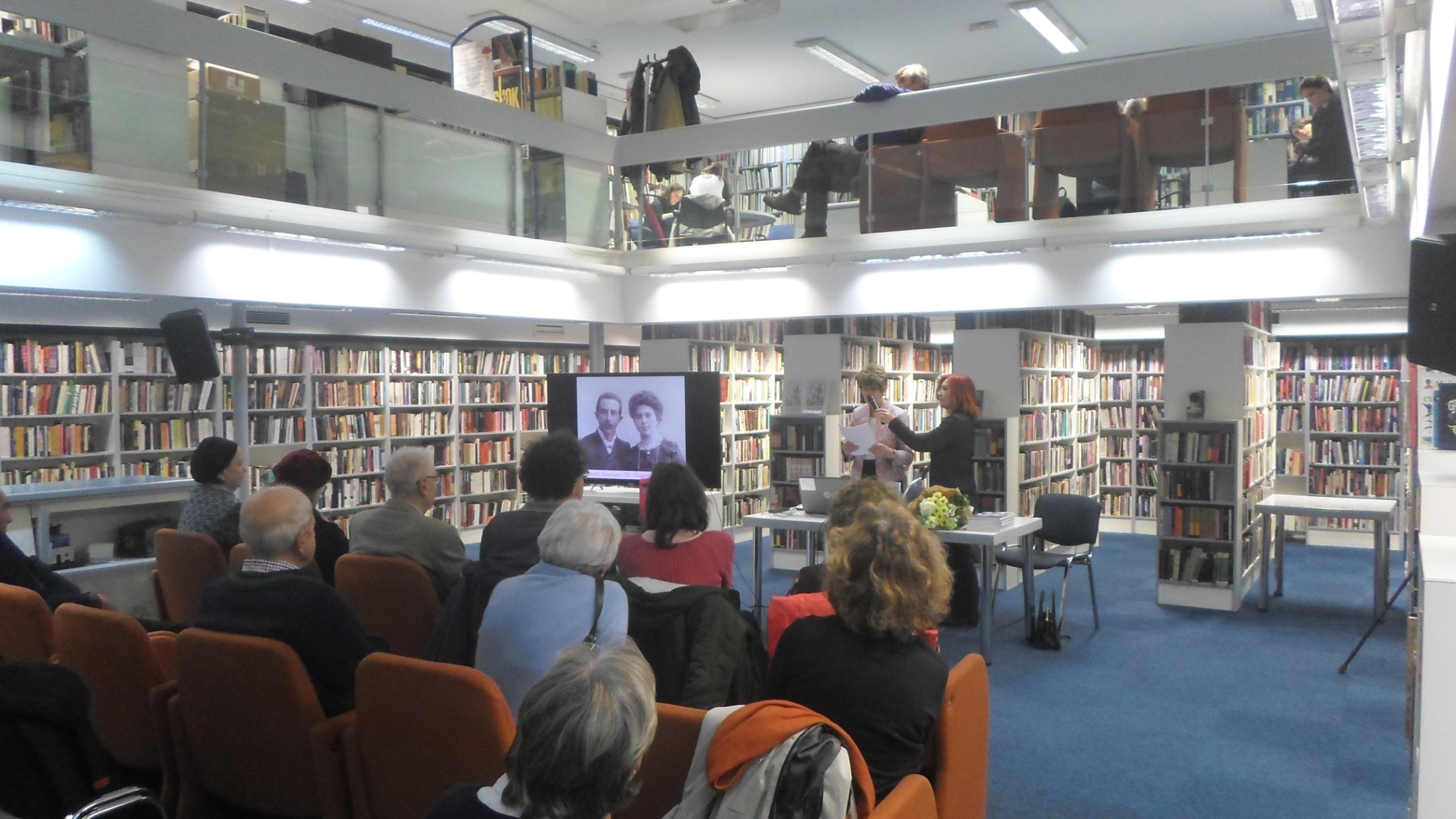 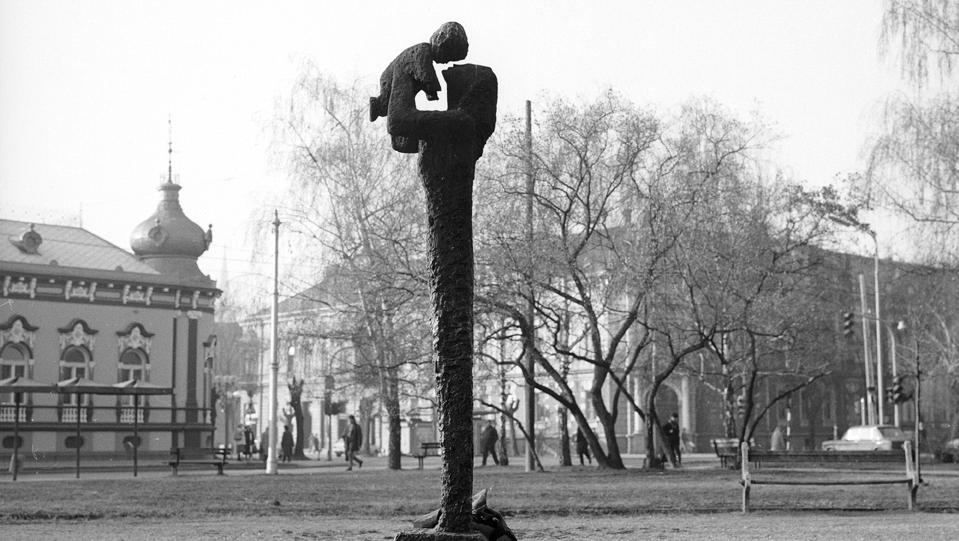 Osijek, 2019
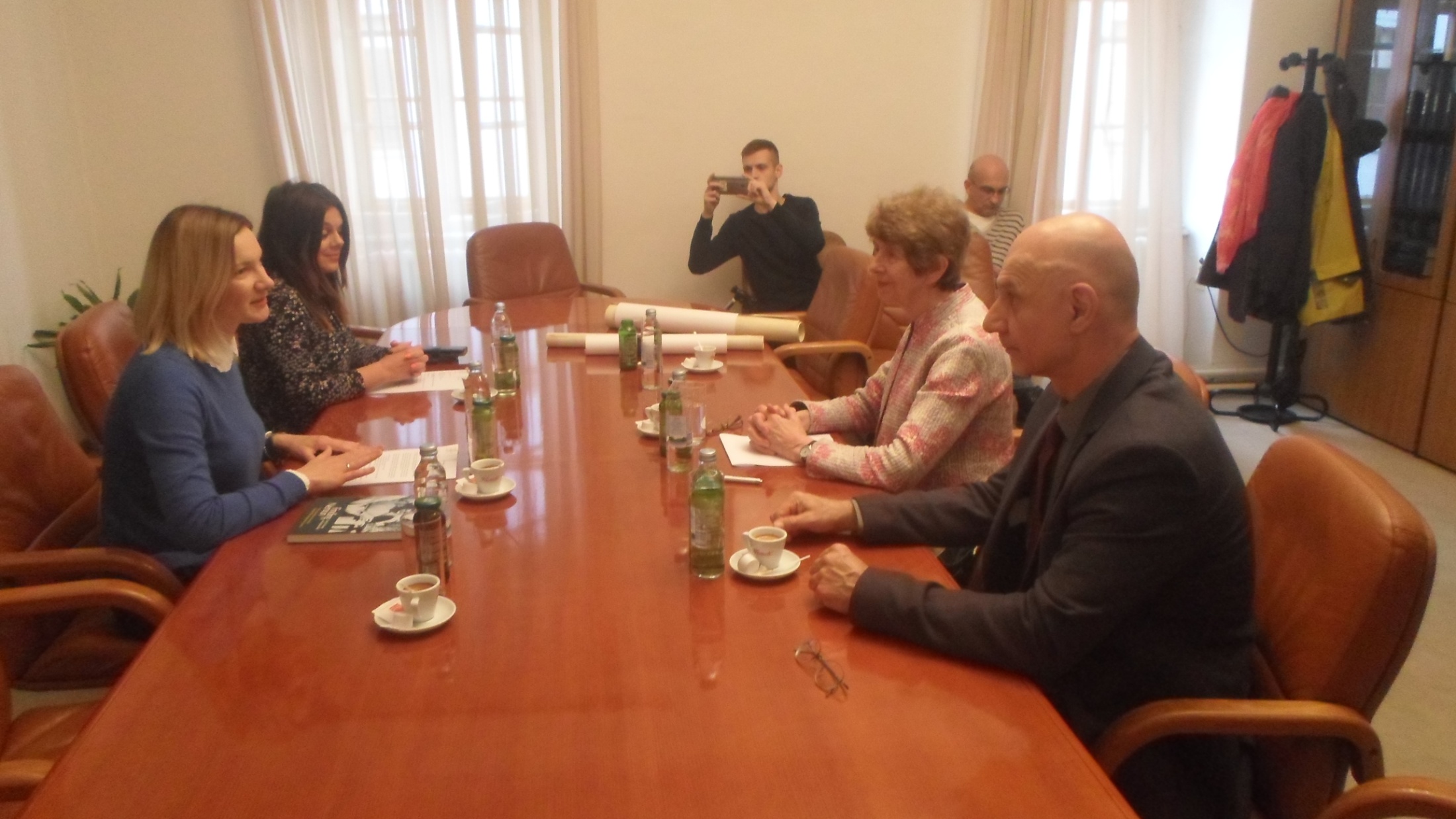 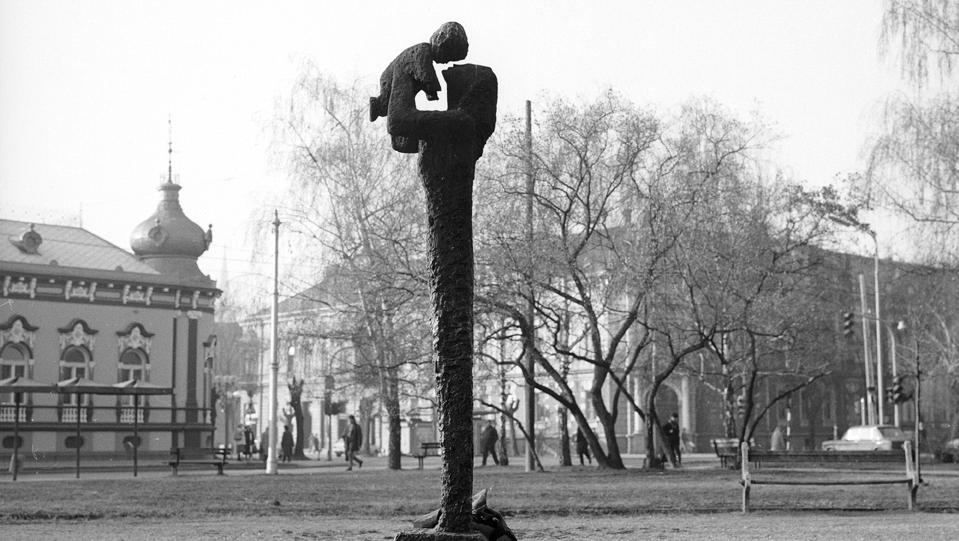 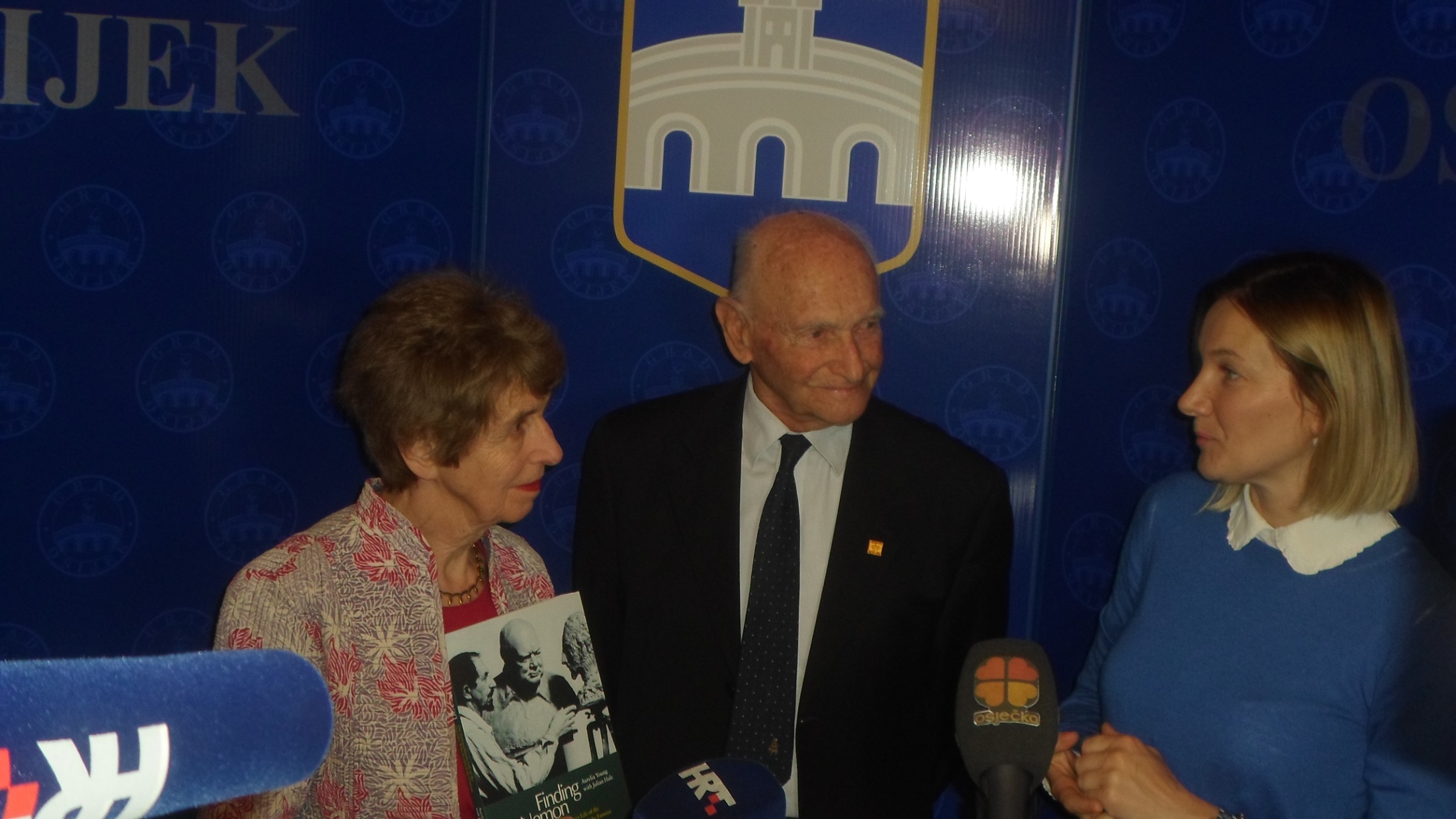 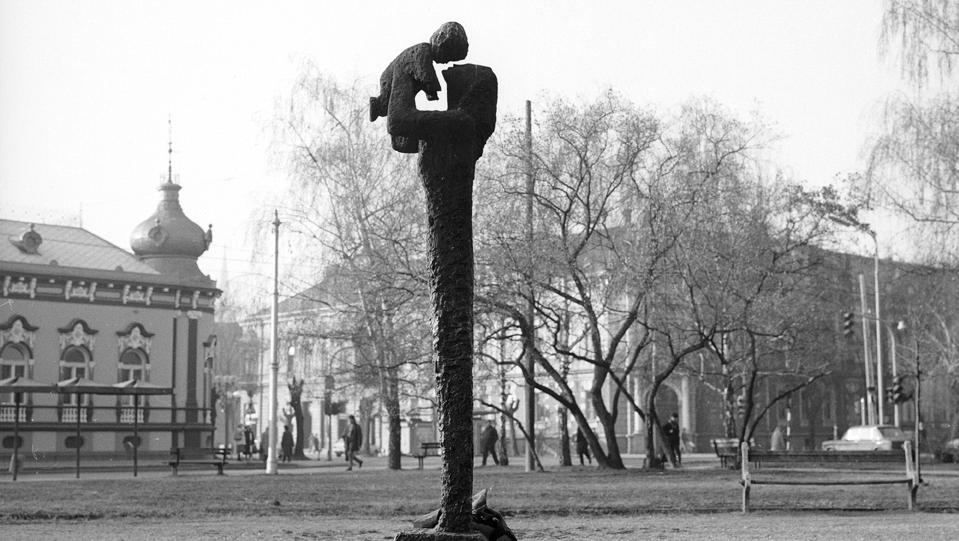 Osijek,  2019.  Predavanje u Muzeju likovnih umjetnosti
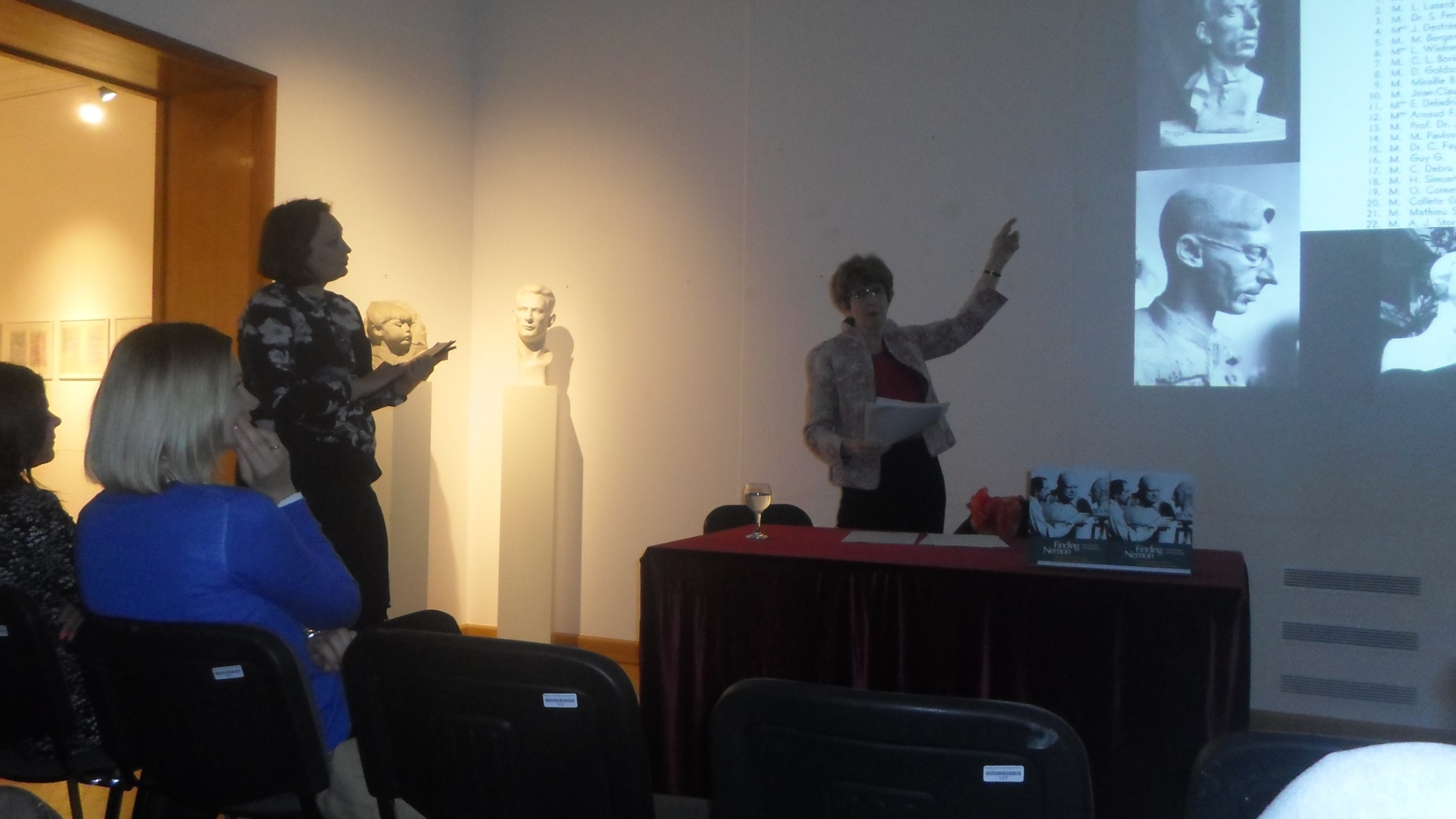 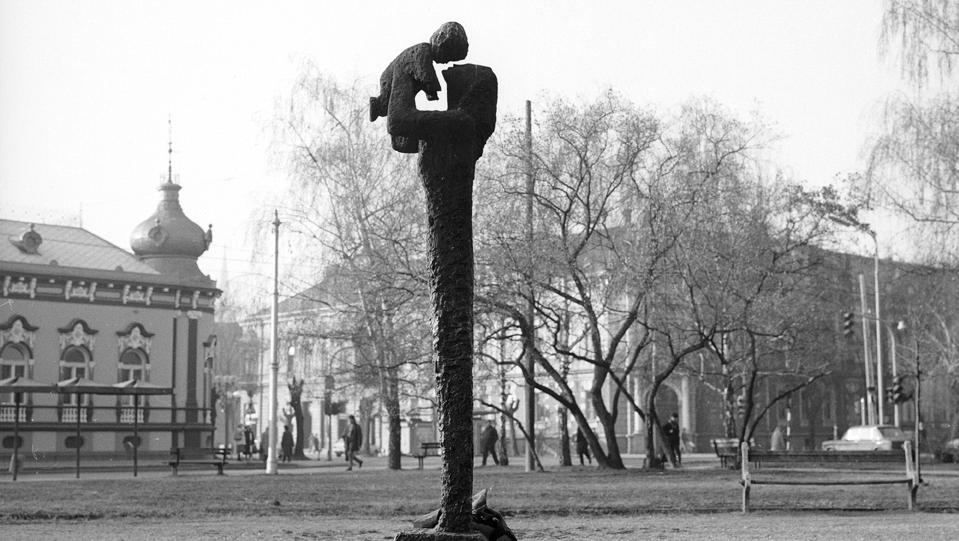 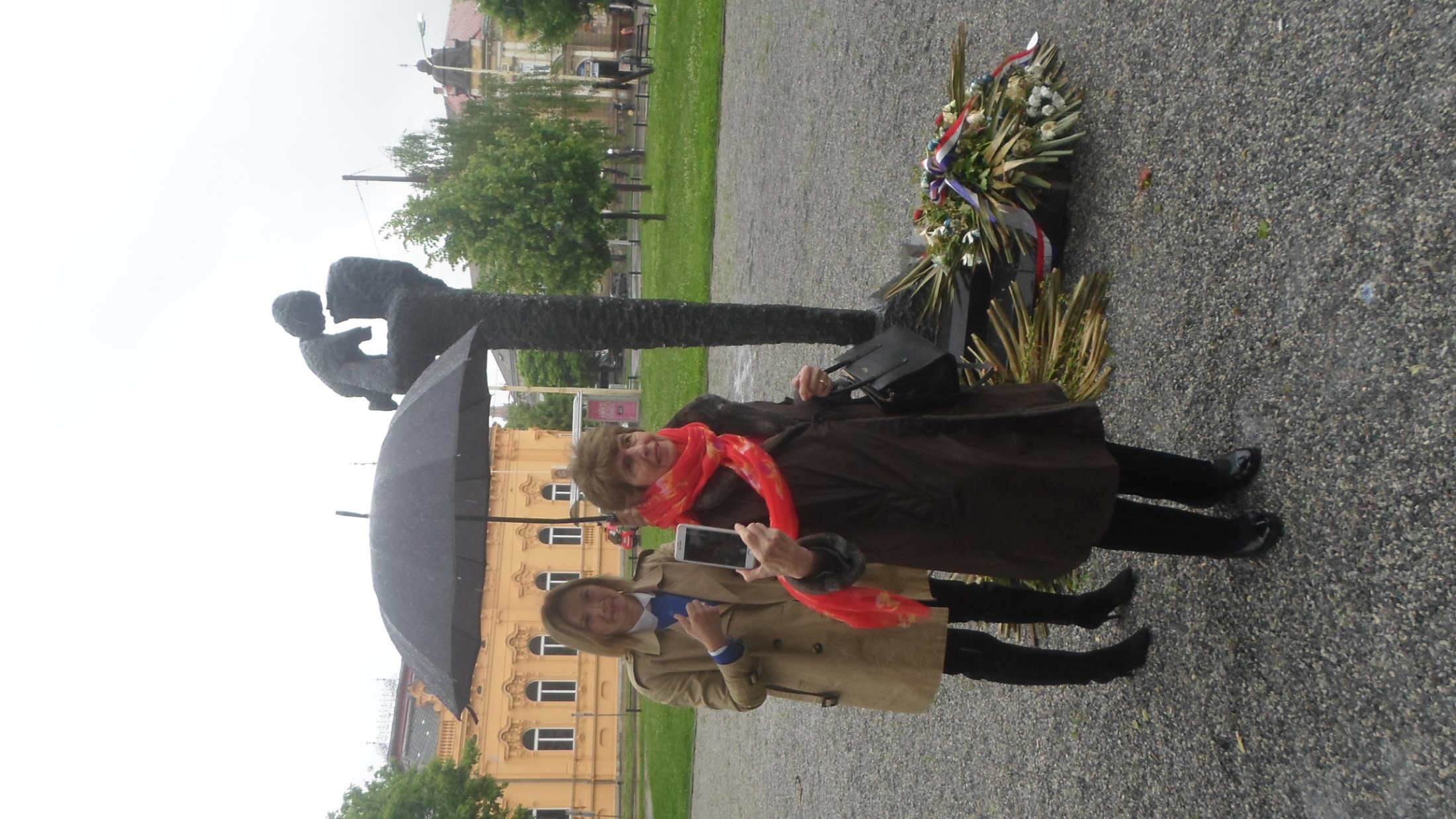 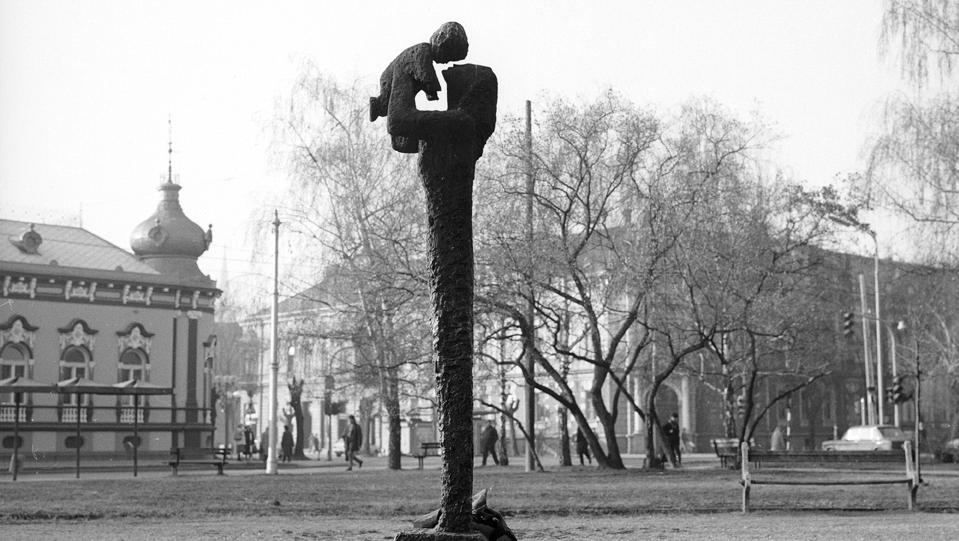 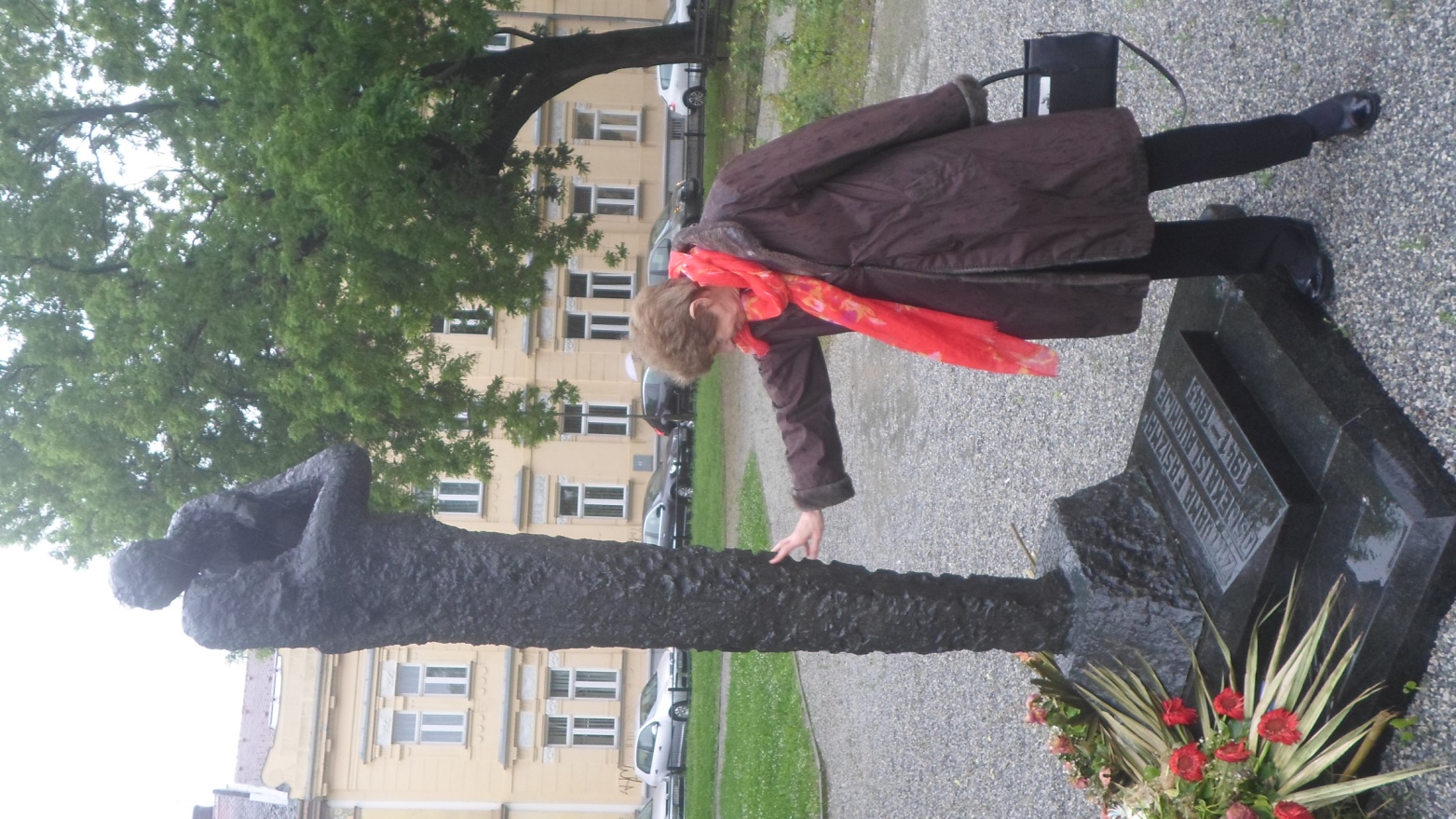 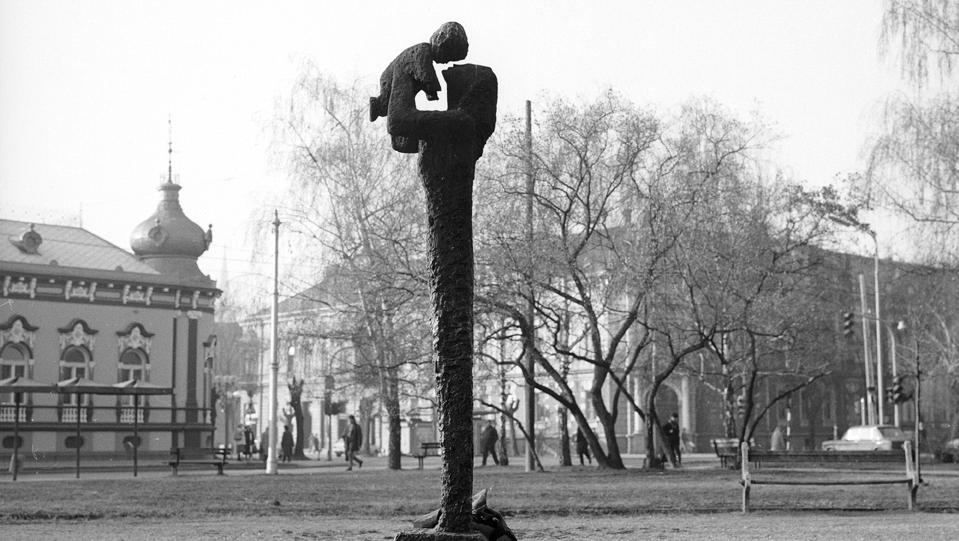 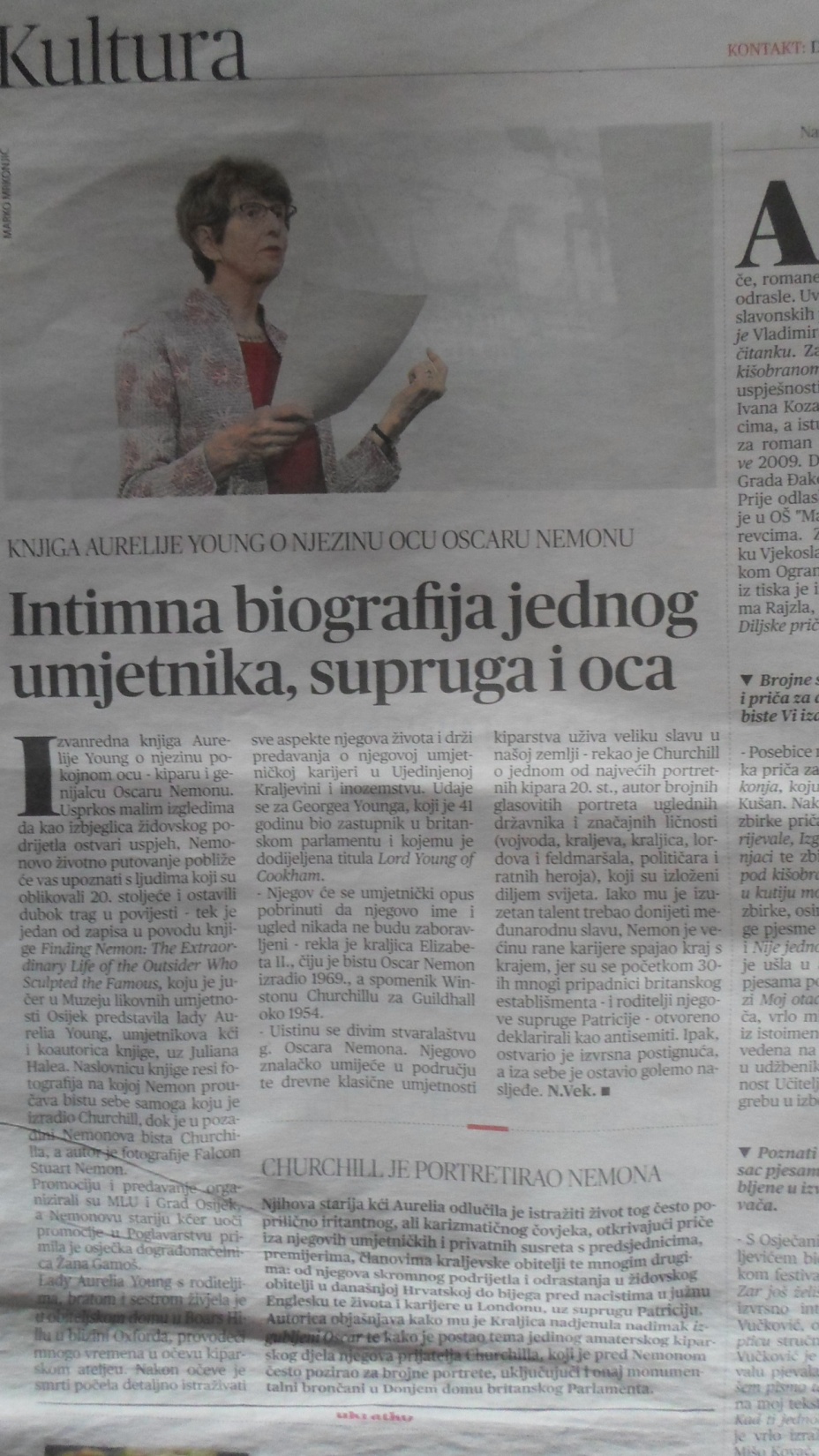 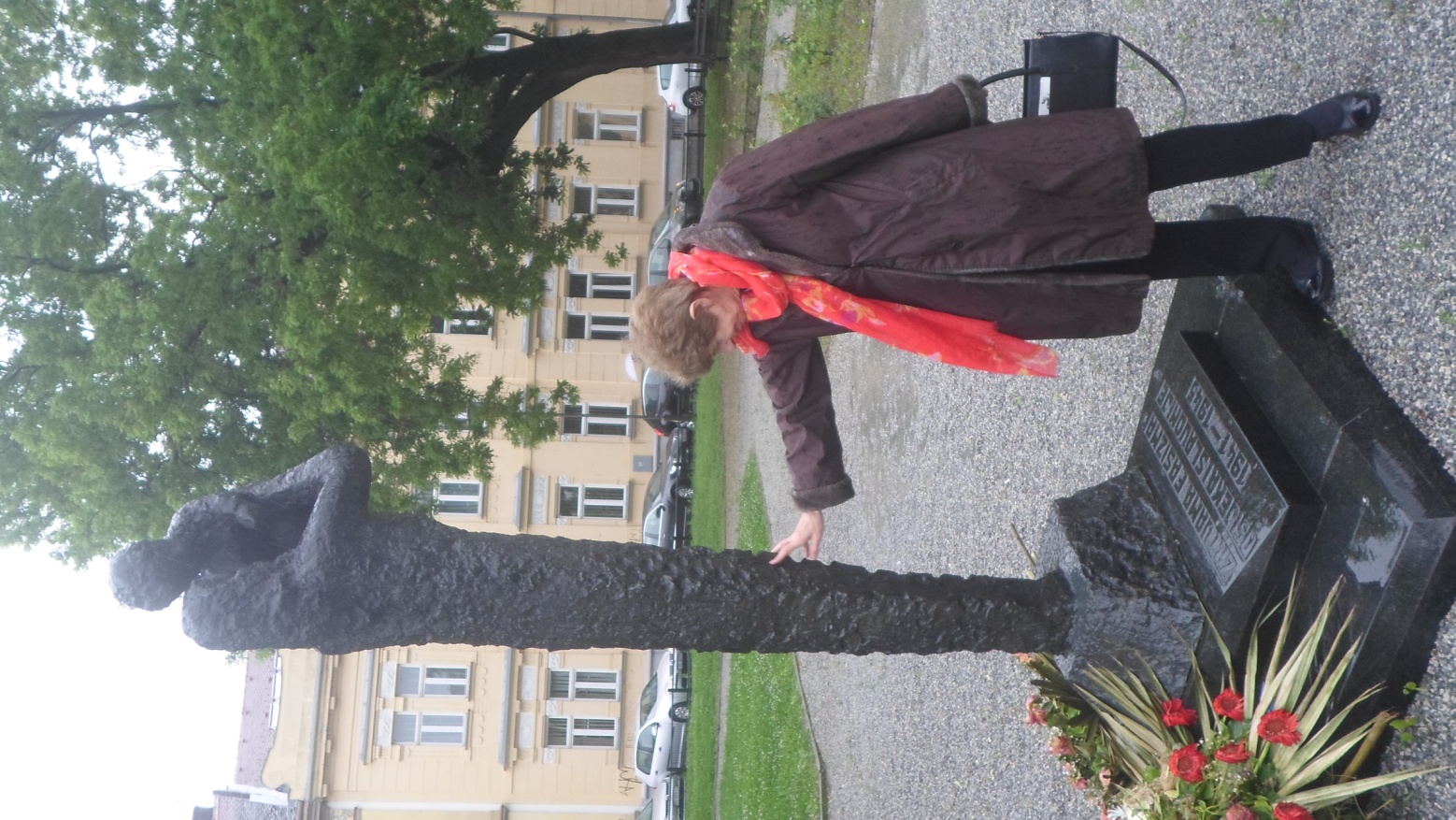 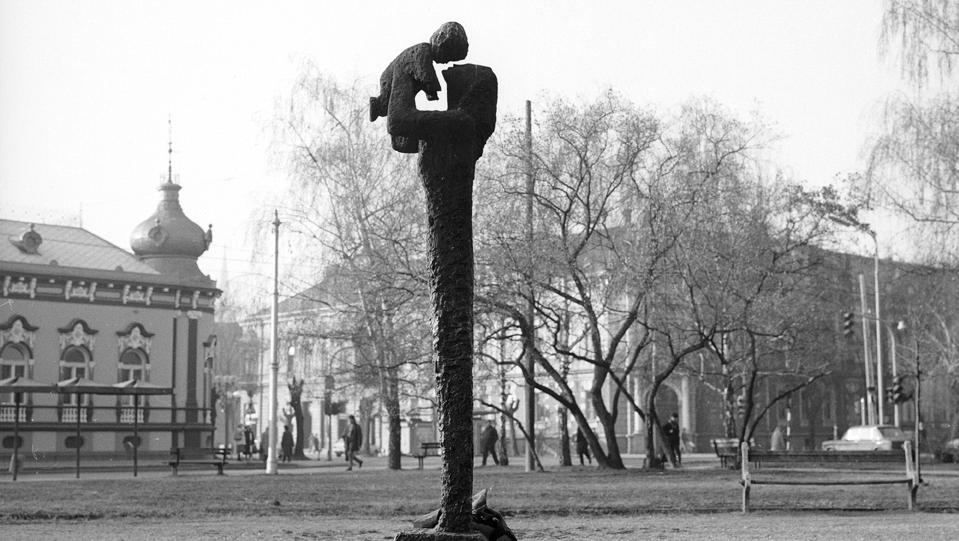 Kraj

Hvala na pažnji